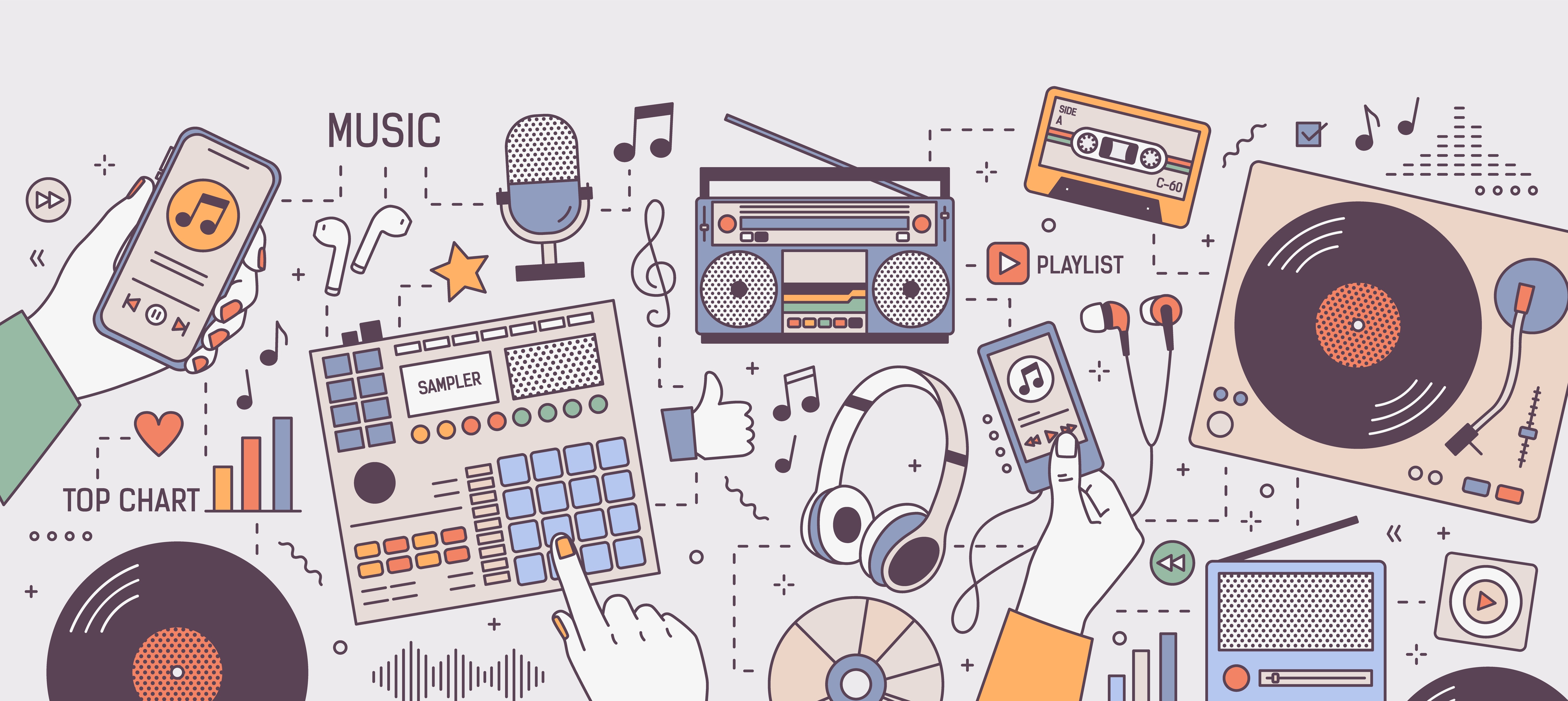 Let’s listen to ... / Let’s record... Audioeinsatz im Englischunterricht
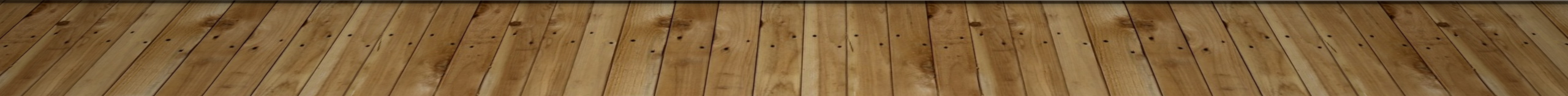 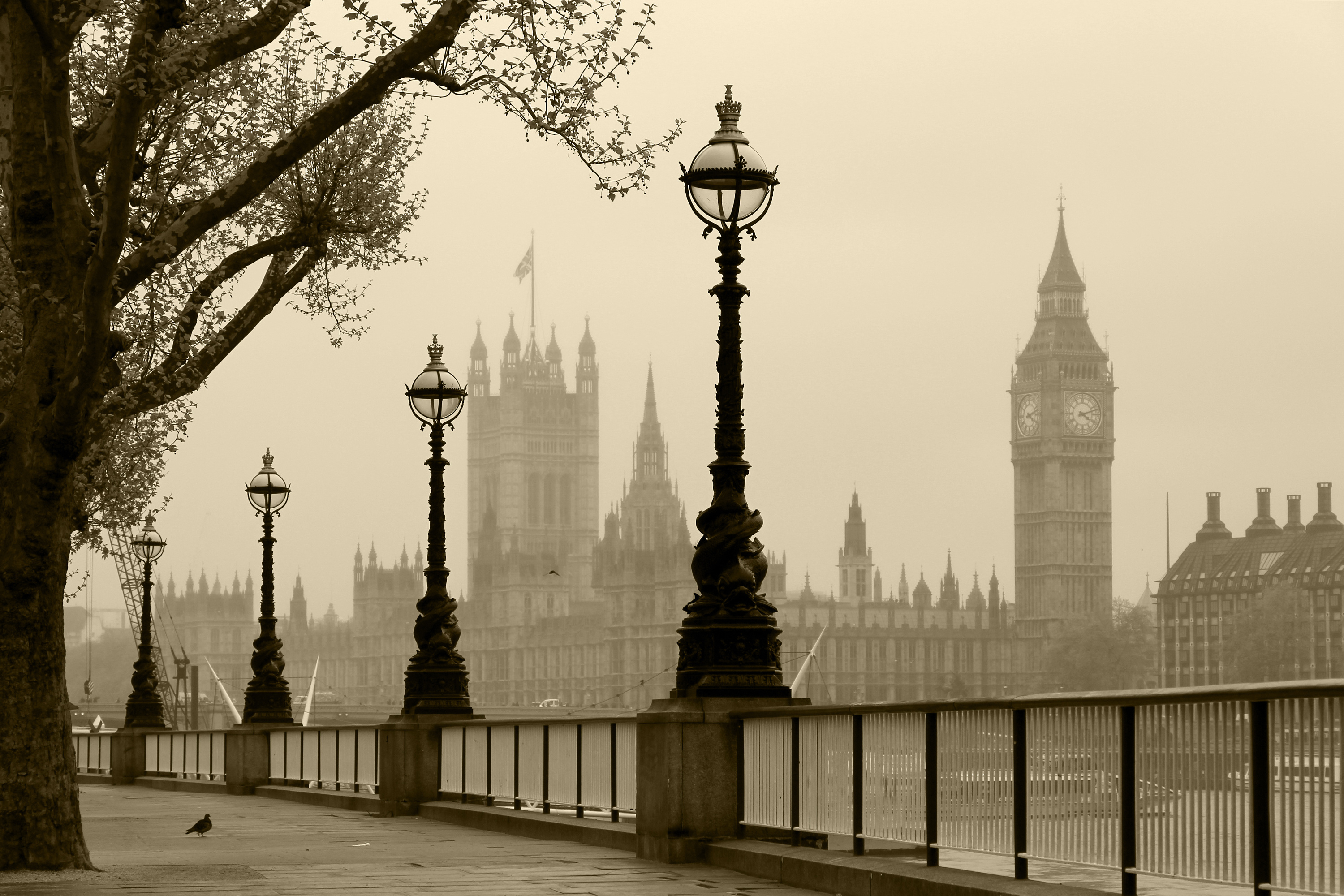 First Audio
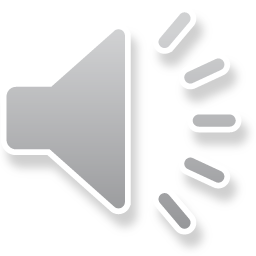 Ralph McTell Streets of London
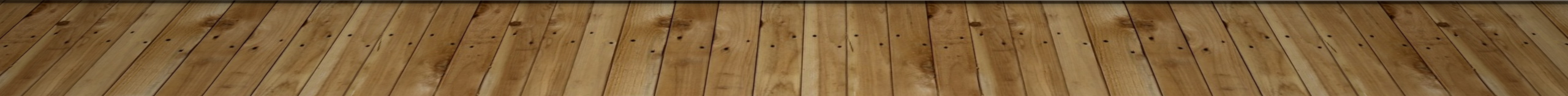 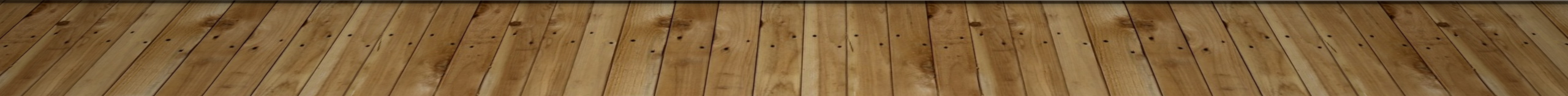 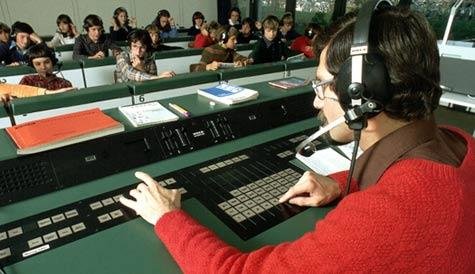 technologische Entwicklung
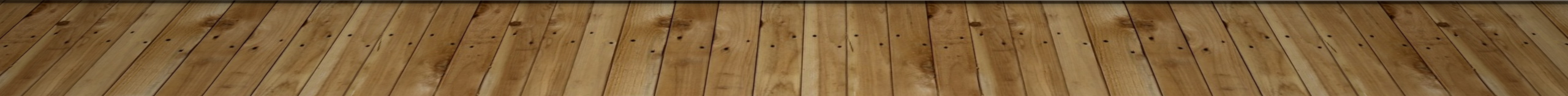 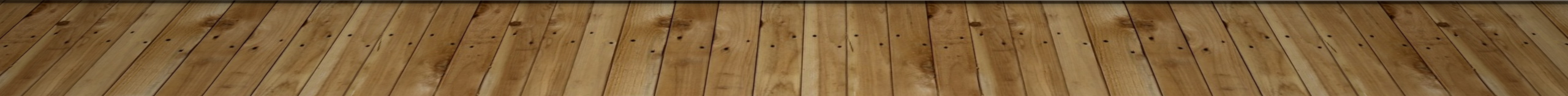 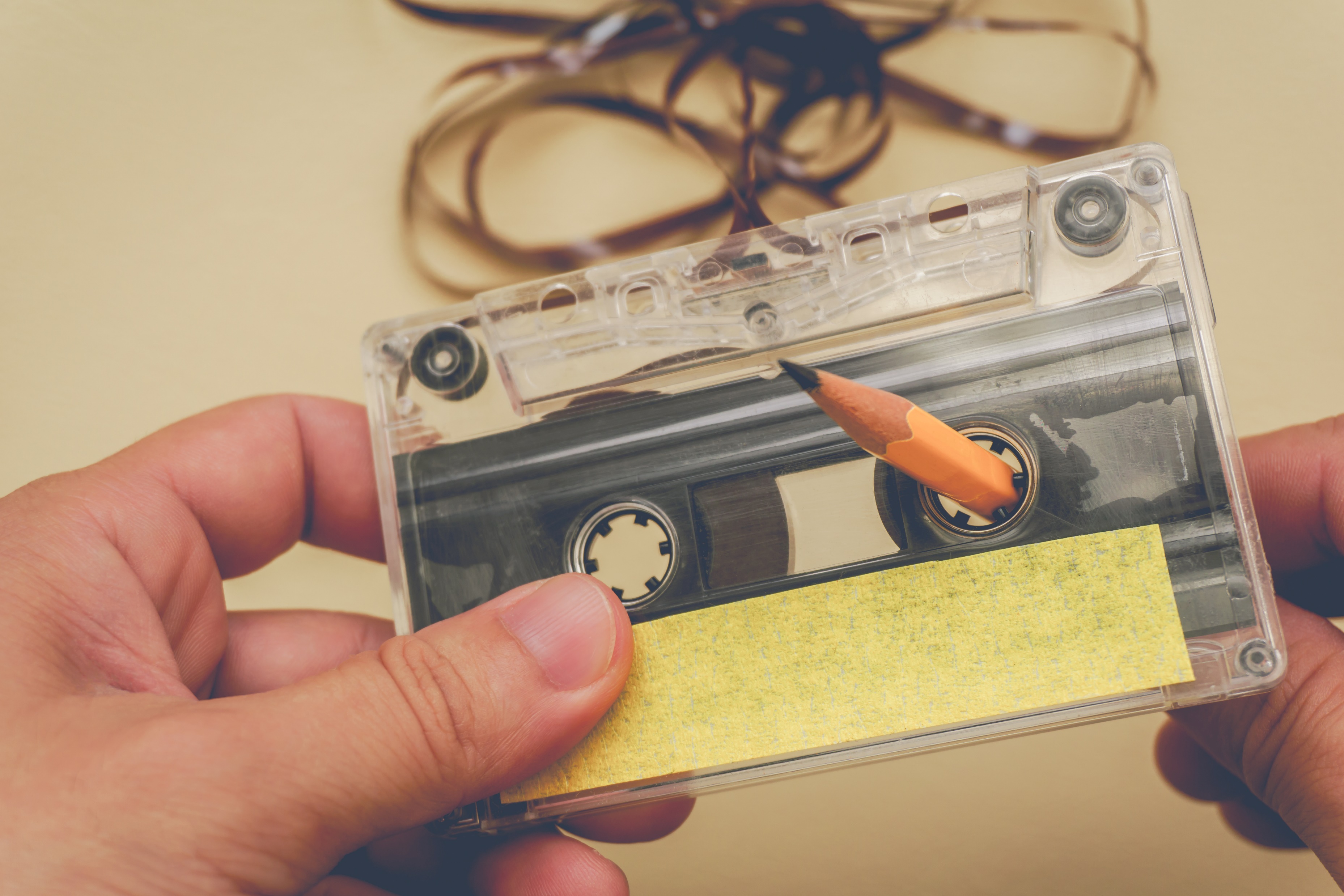 technologische Entwicklung
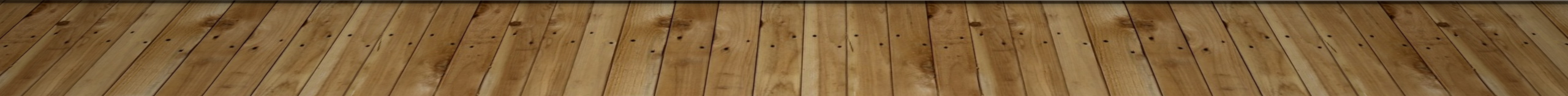 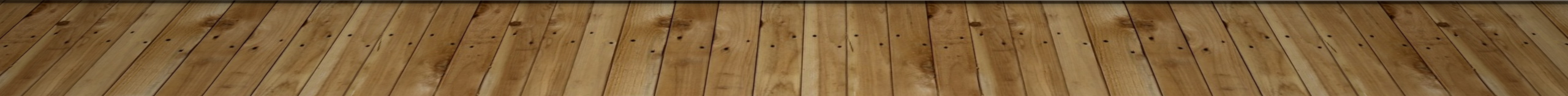 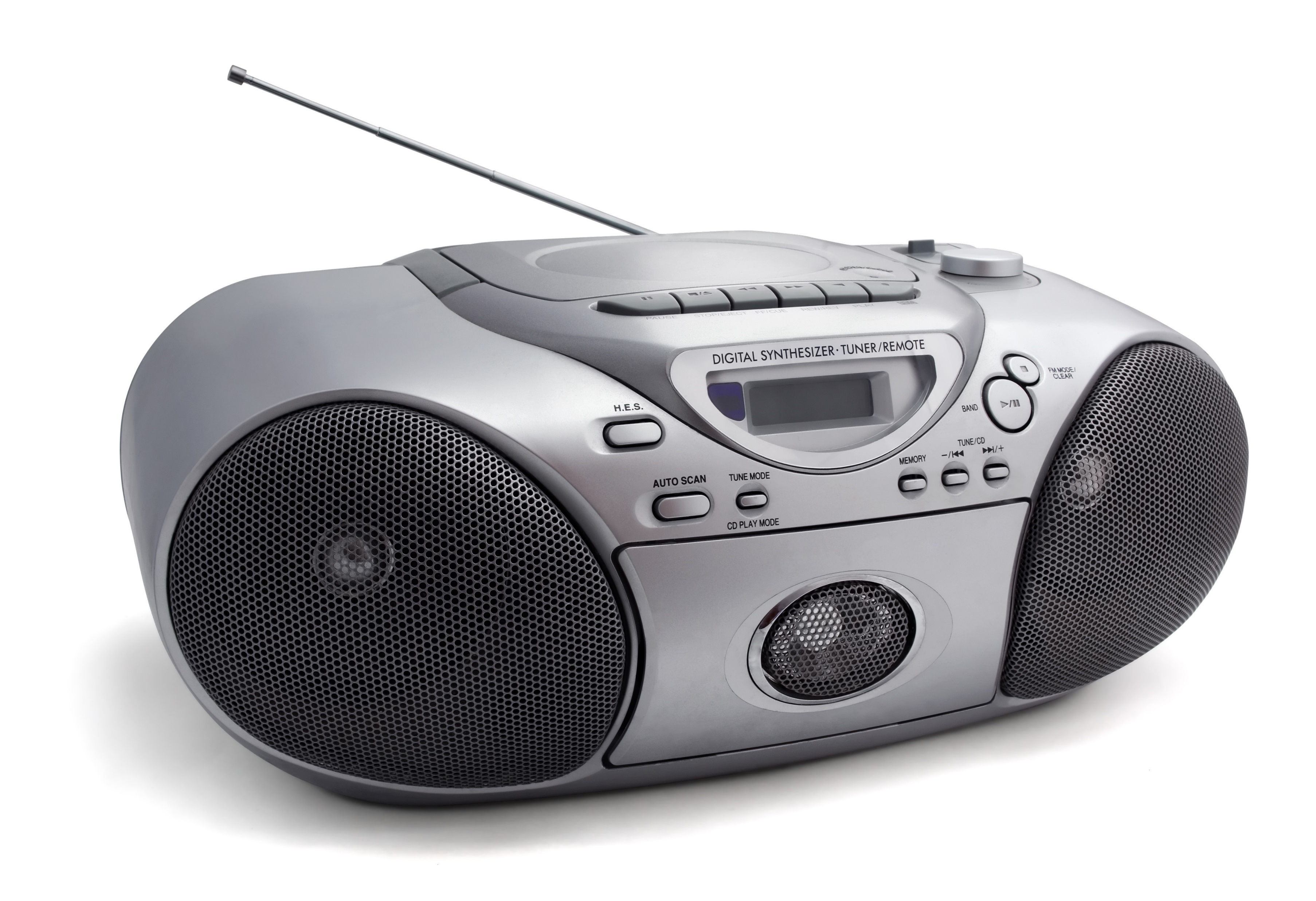 technologische Entwicklung
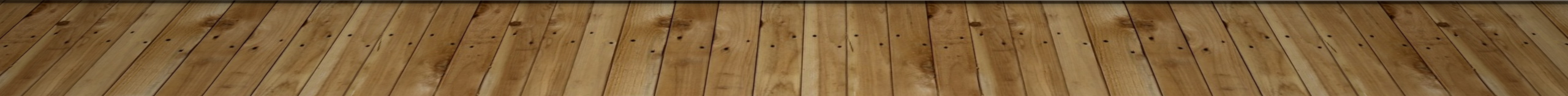 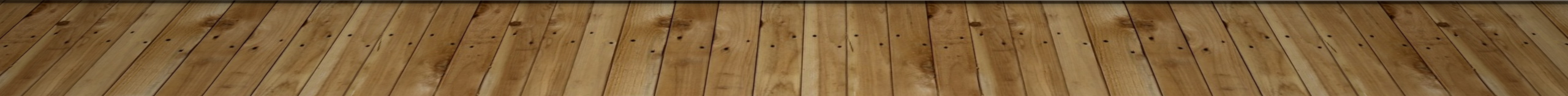 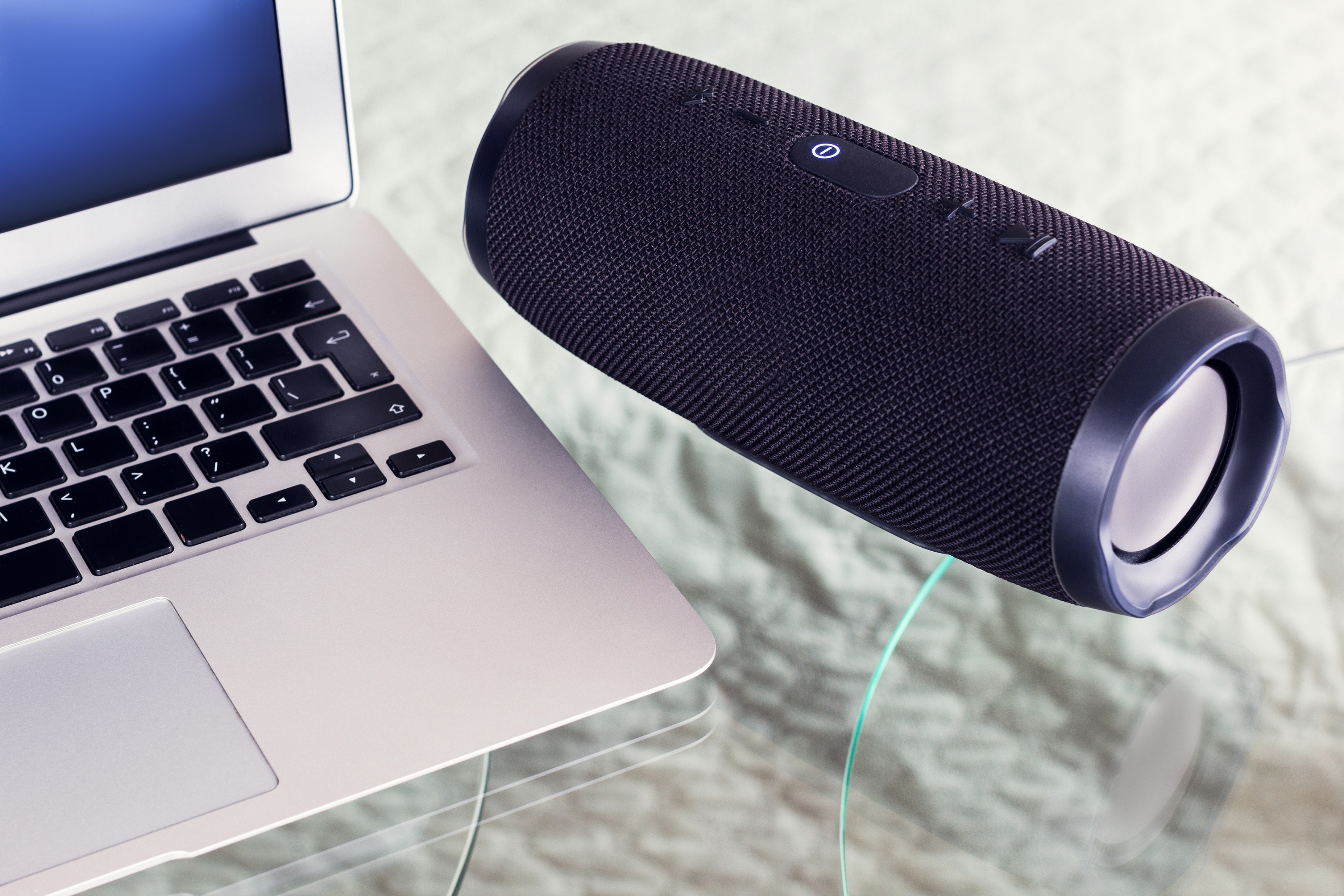 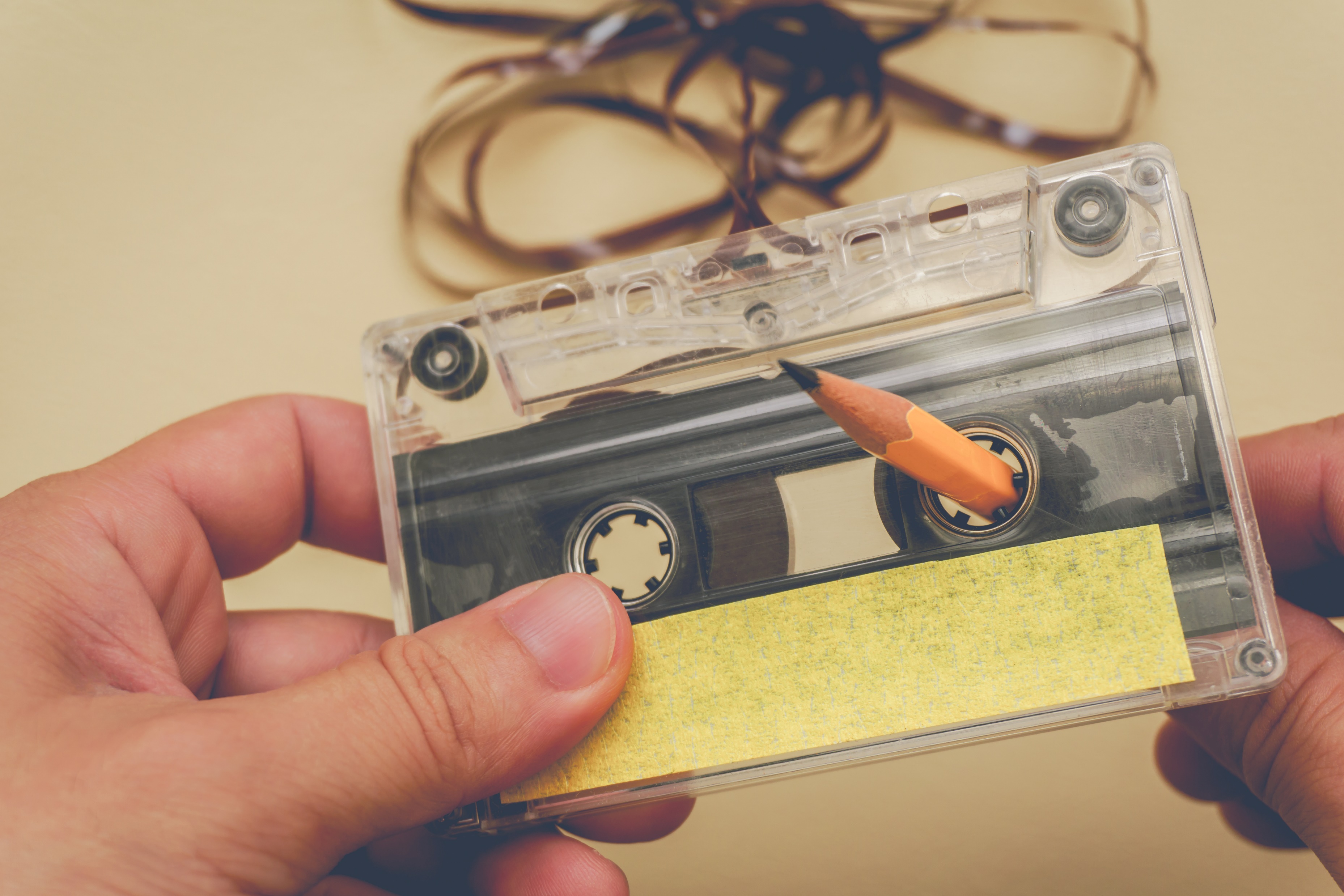 technologische Entwicklung
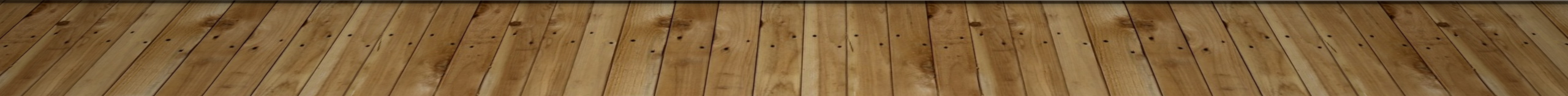 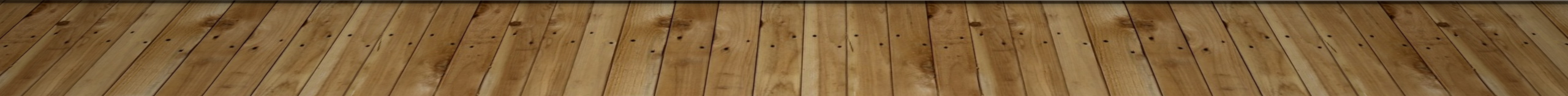 technologische Entwicklung
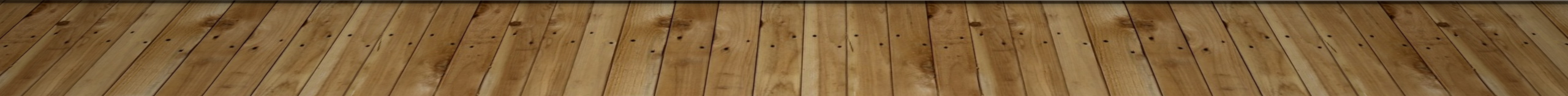 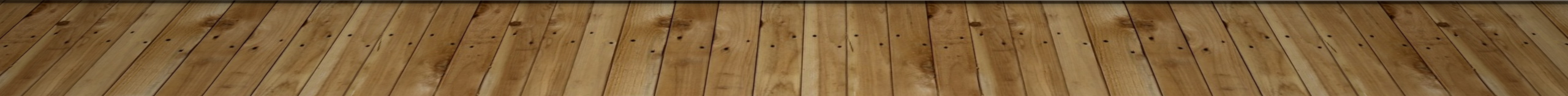 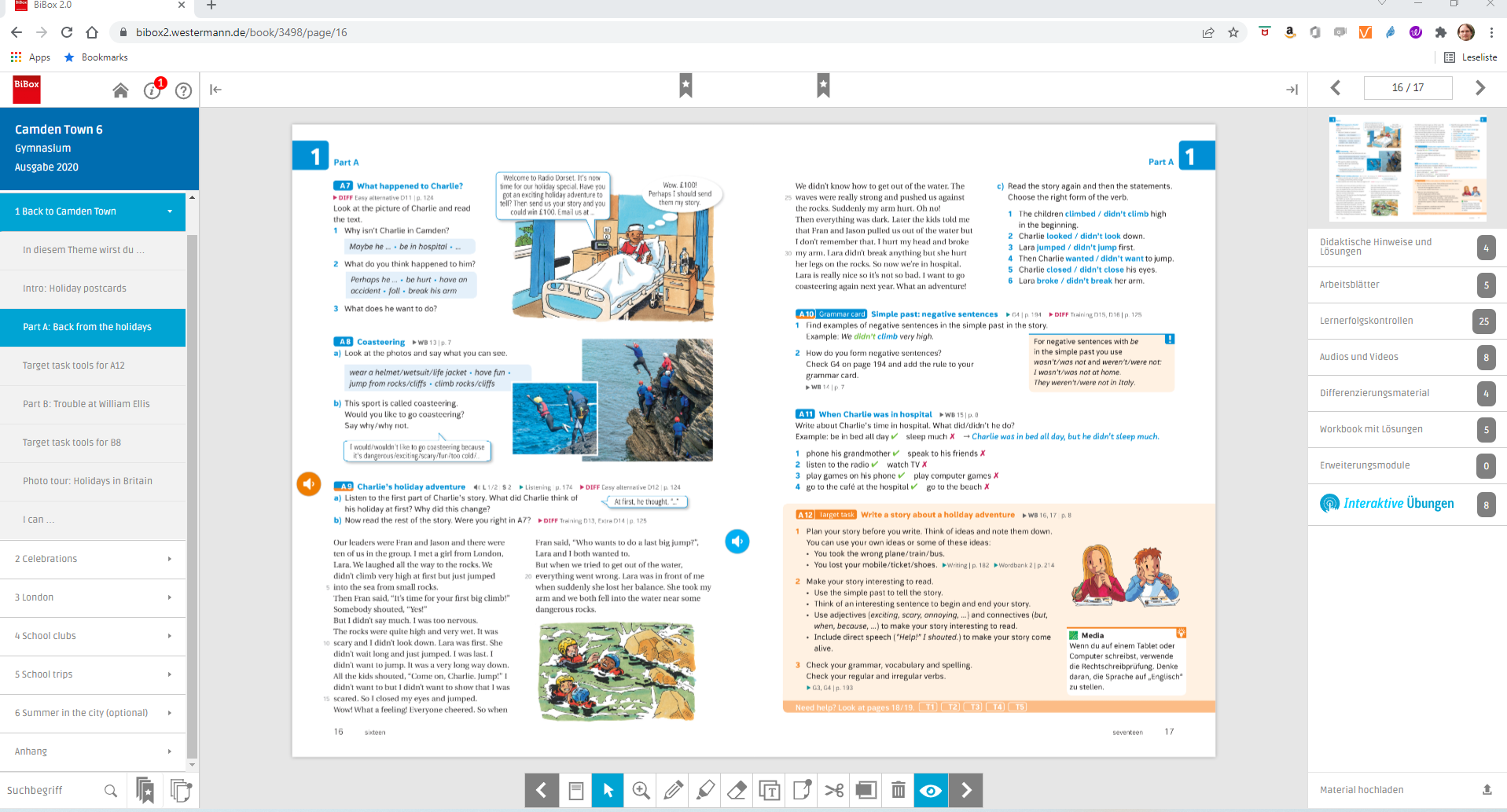 Let‘s listen
Let‘s listen
Audiodateien in Schulbüchern 
Podcasts
Let‘s listen – Podcasts – Westermann Englisch
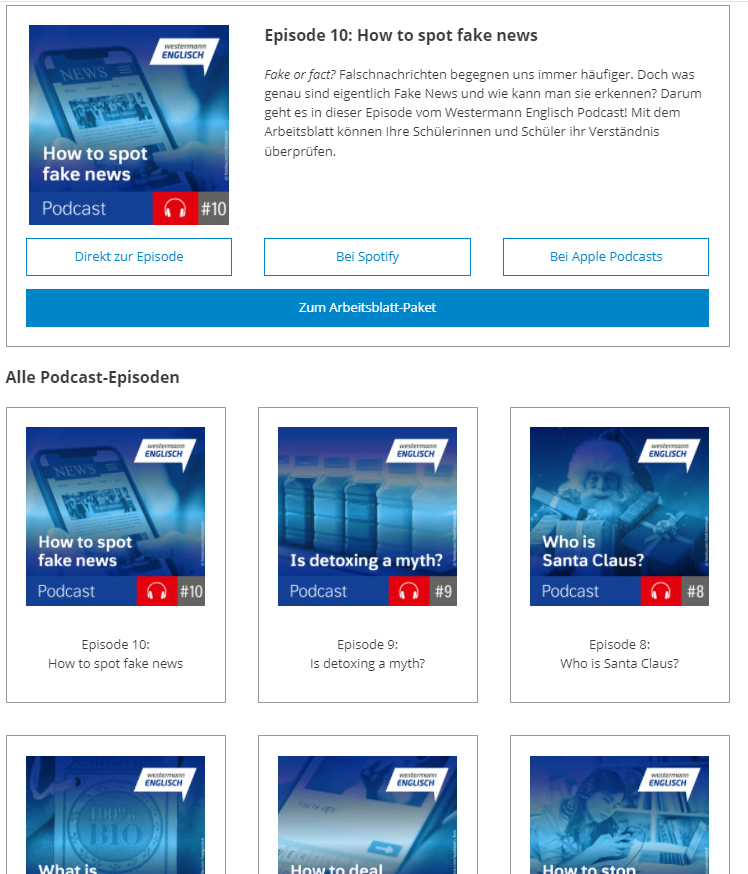 Let‘s listen – Podcasts – BBC 6 Minute English
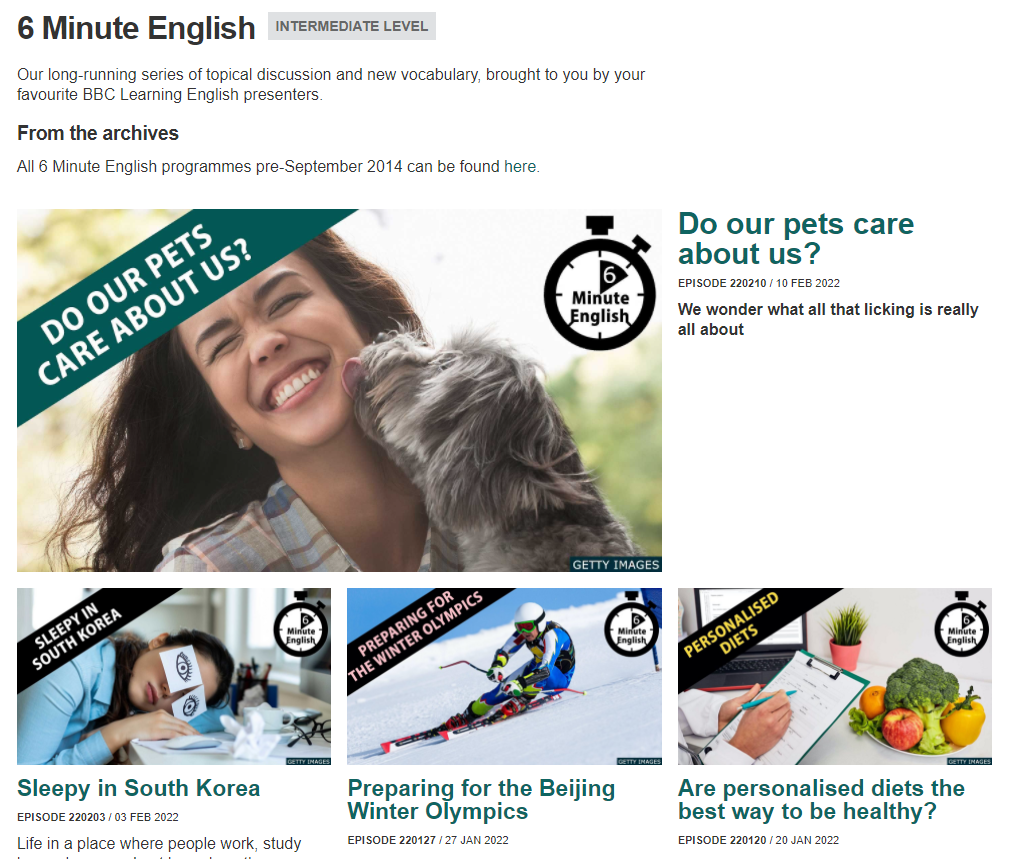 Let‘s listen – Podcasts – BBC The English we speak
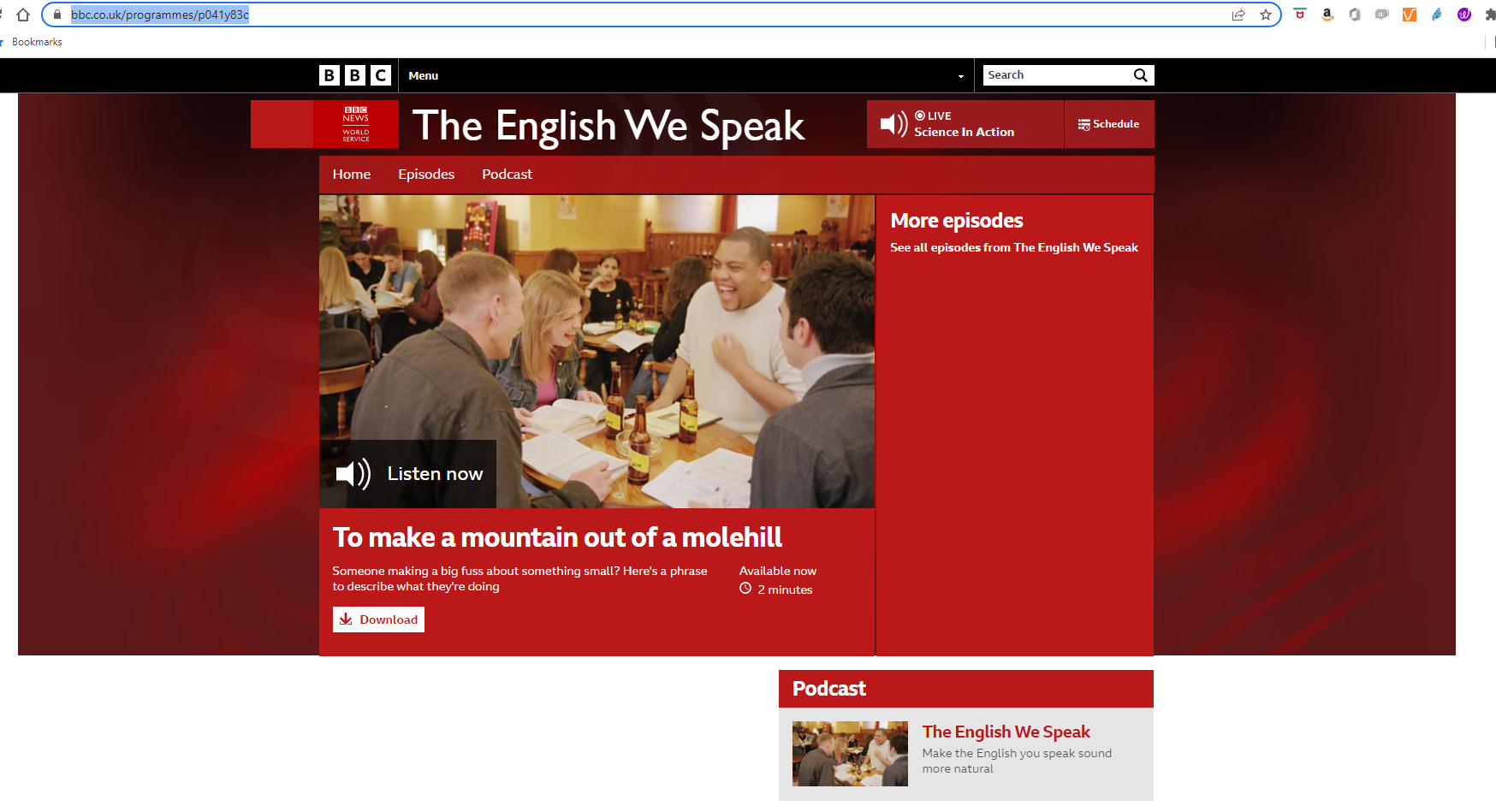 https://www.bbc.co.uk/sounds/play/p041y83c
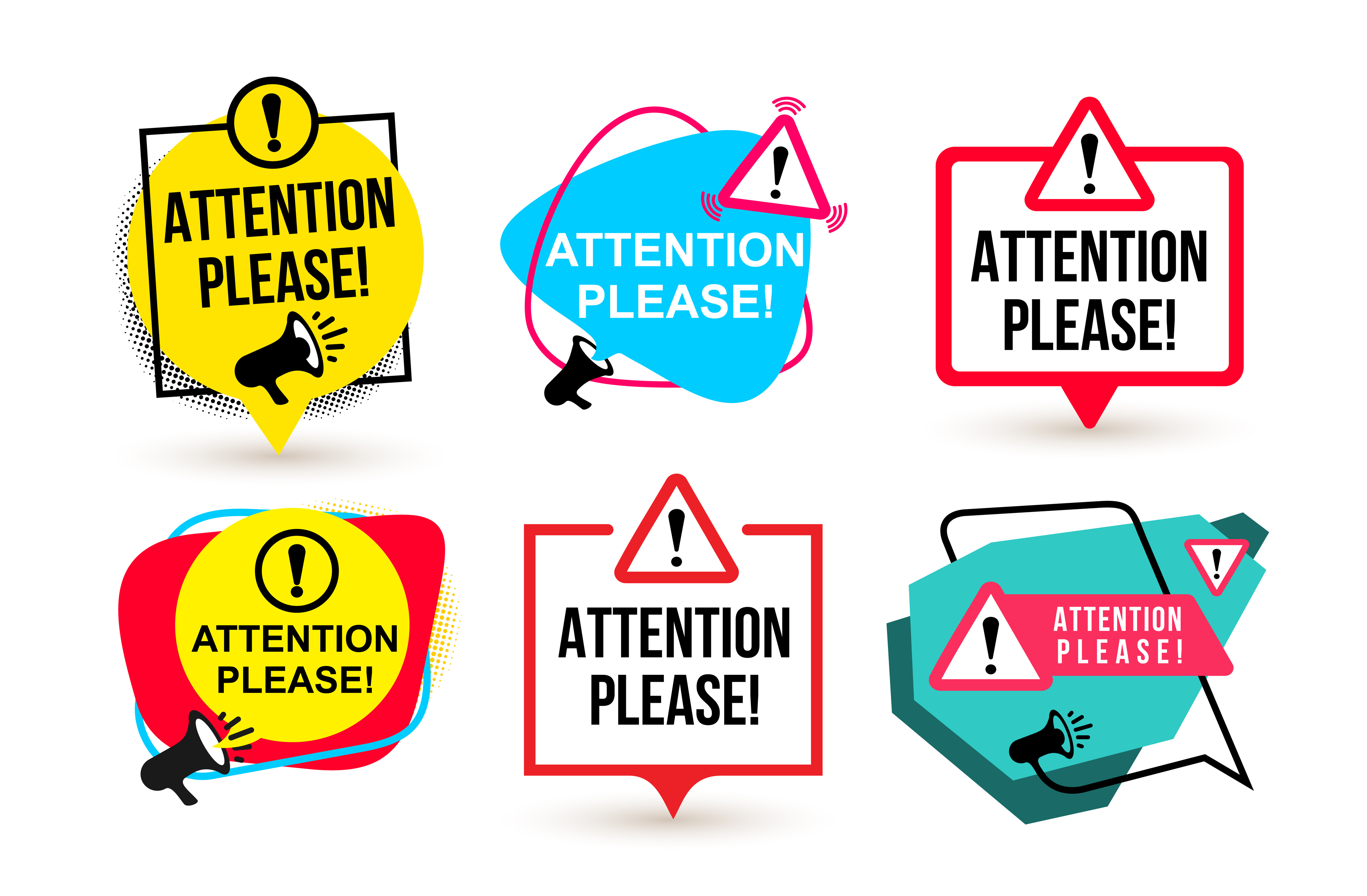 Attention Economy
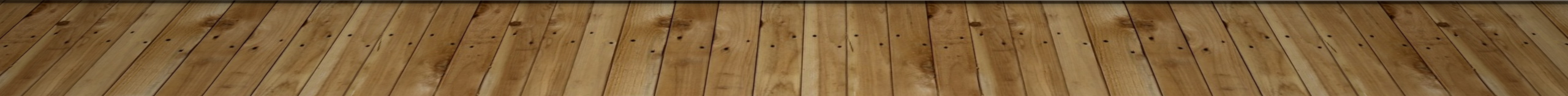 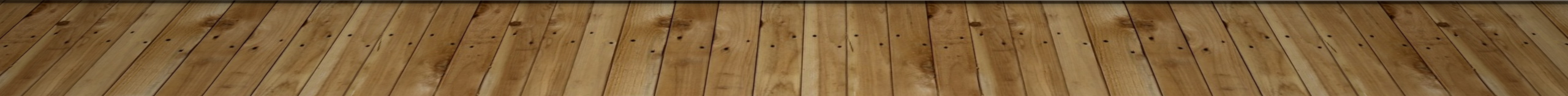 Methoden für den Unterricht
Listening comprehension

Predictions
Summarize
Conversation starter
Write a letter to the podcaster
Fill in the blank
Bingo
Cloze Test / C-TEst
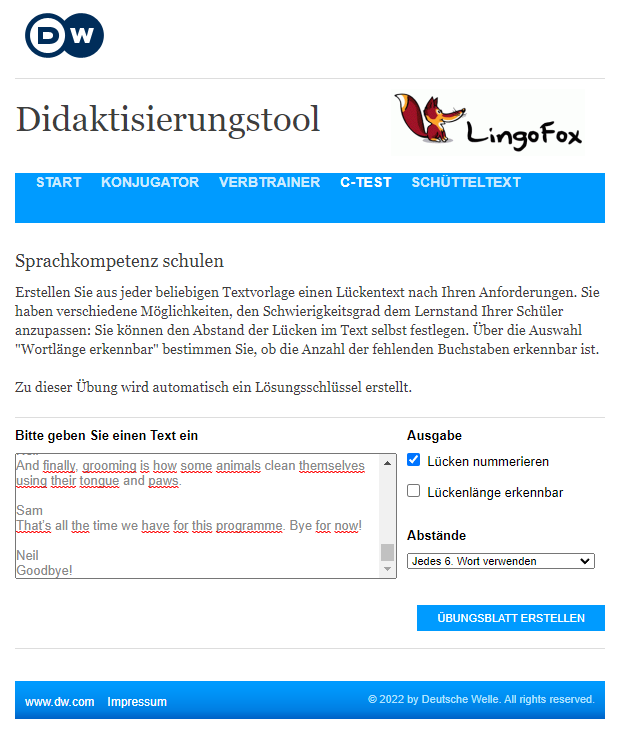 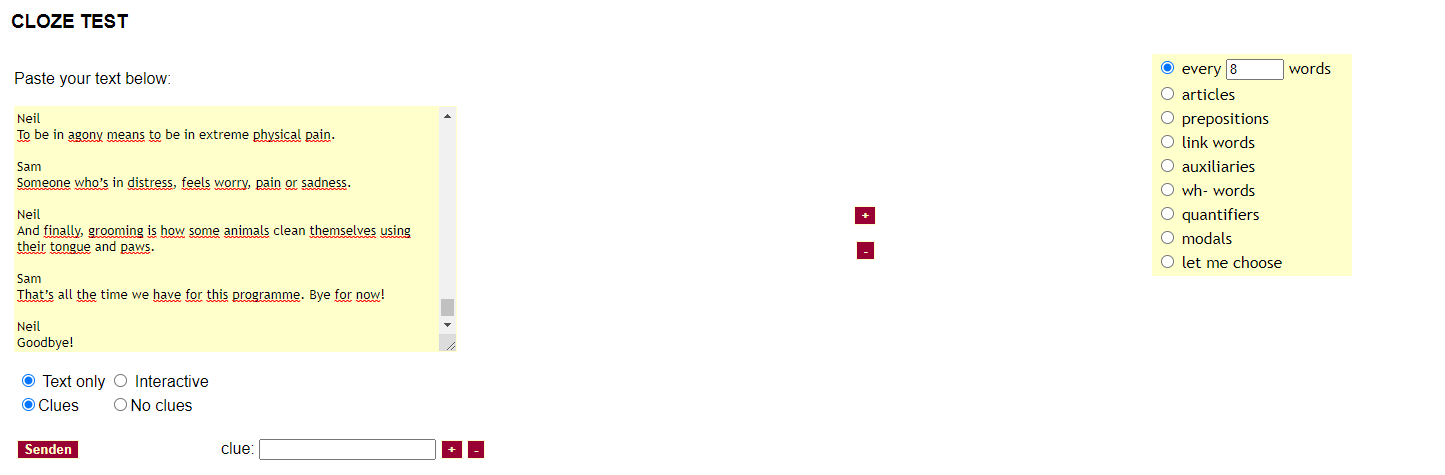 Die Schüler:innen sollen einen engl. Podcast finden, der sie interessiert.
Let‘s listen – Podcasts – Find your favourite Podcast
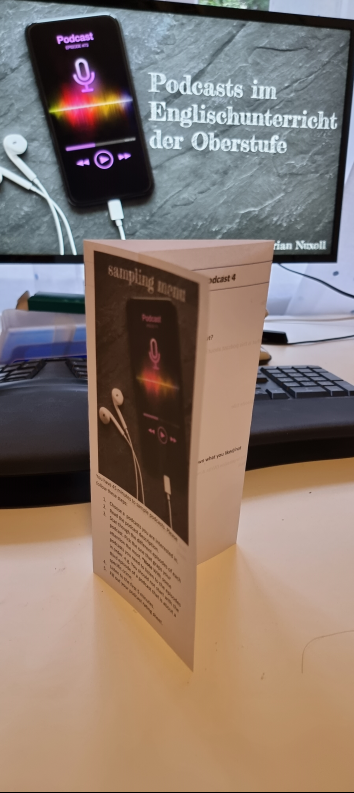 Podcast  Tasting
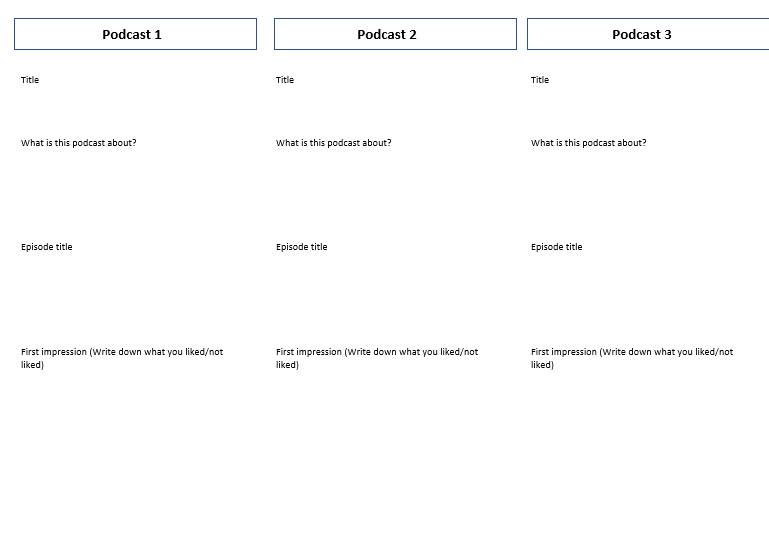 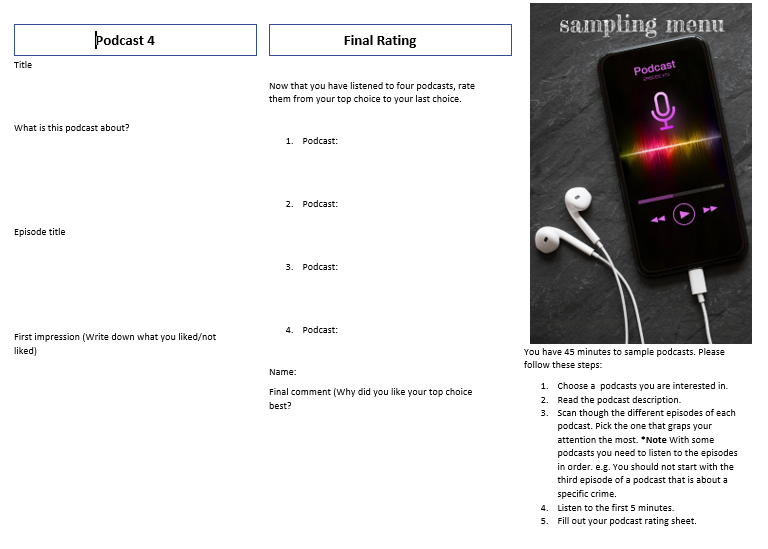 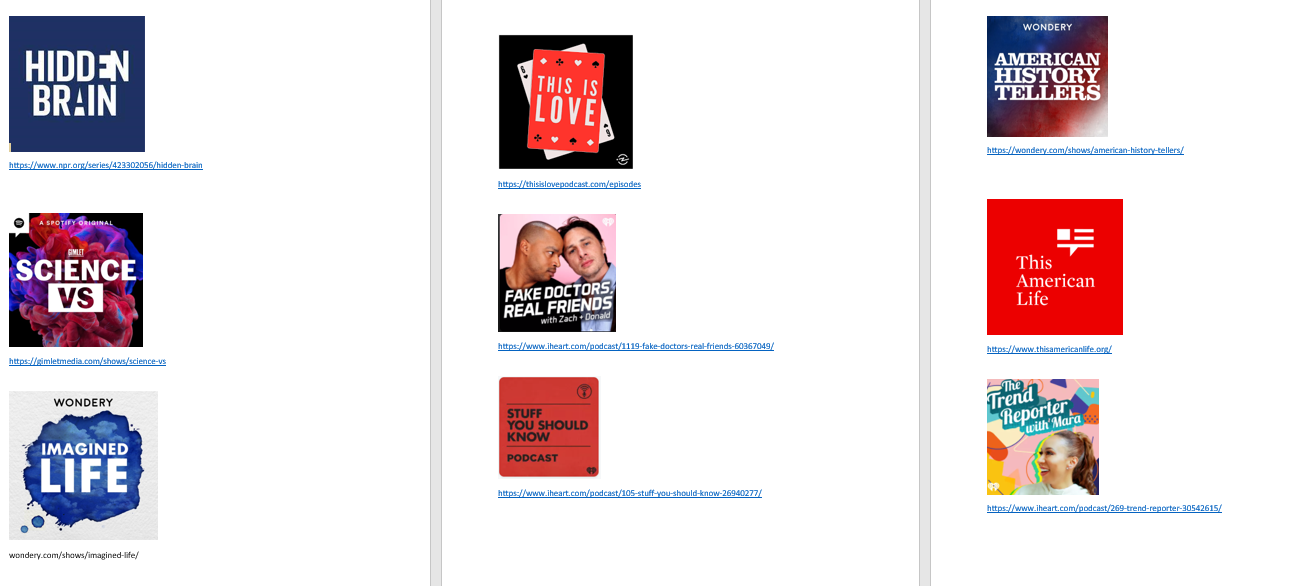 Einen Film, eine Episode oder einen YouTube Clip (mindestens 5 min lang)
-> Journal
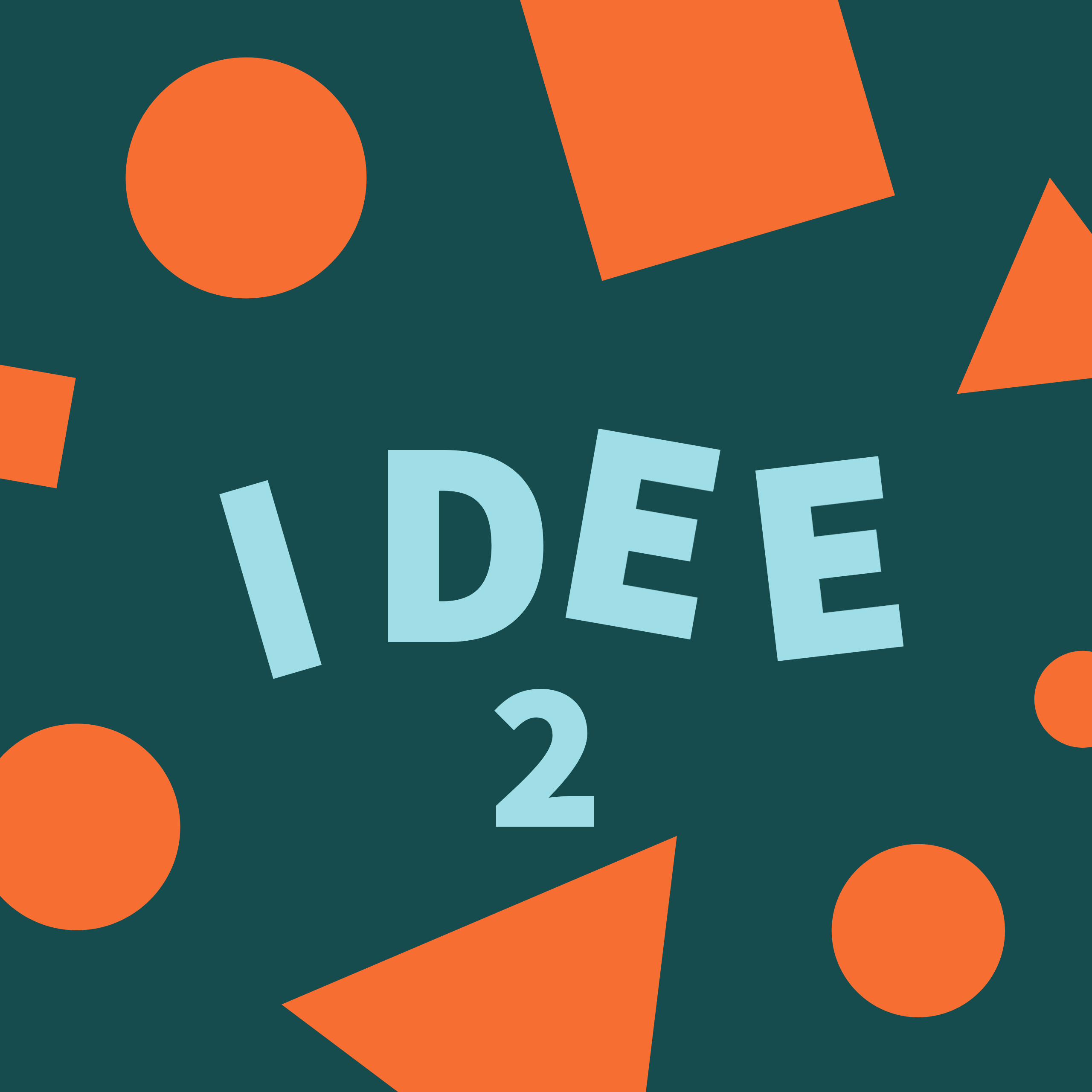 What did I watch?
What was it about?
Which three words did I learn?
Let‘s record
Let‘s record – What you need
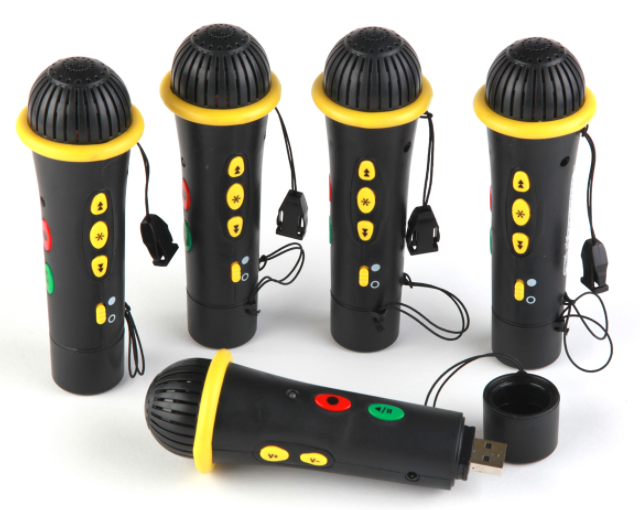 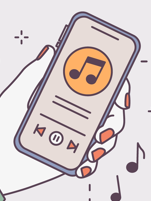 easi speak
Smartphone/Tablet
Let‘s record - Unterstufe
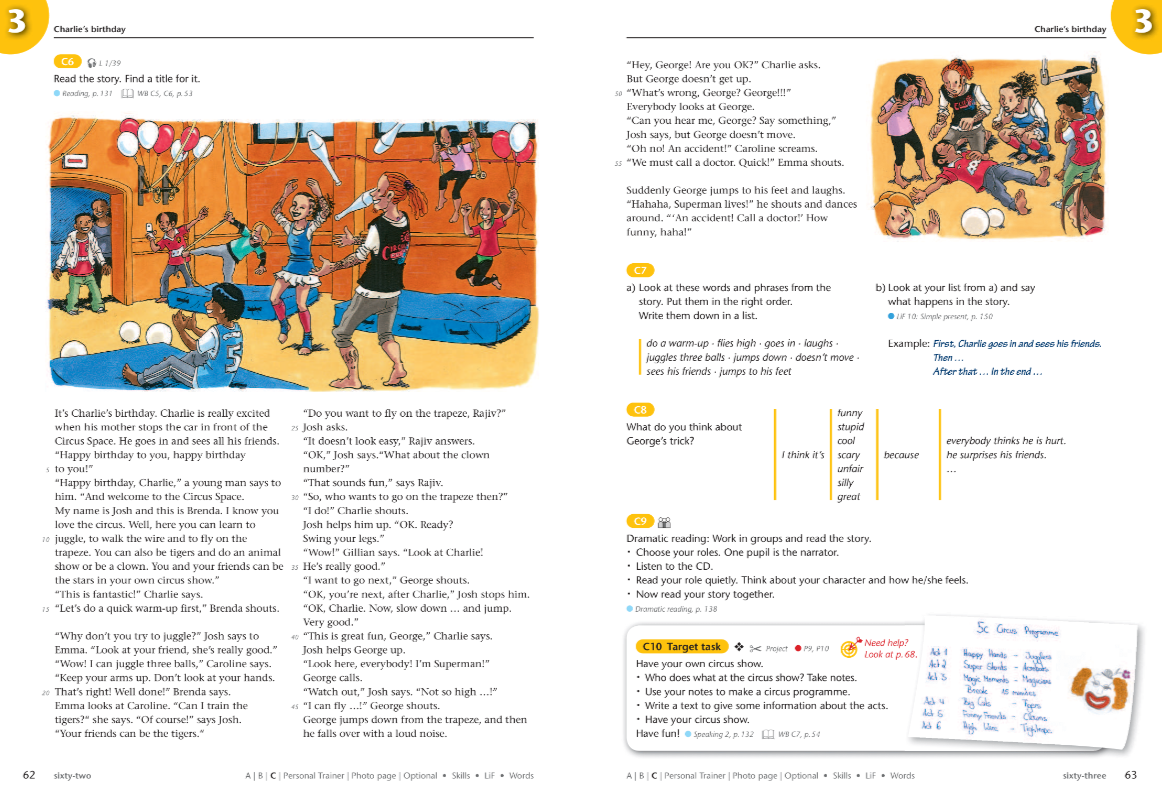 Let‘s record – Mittel- und Oberstufe
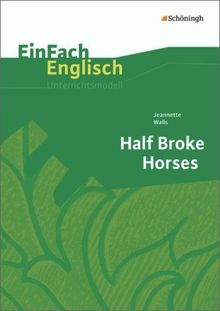 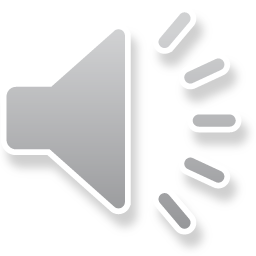 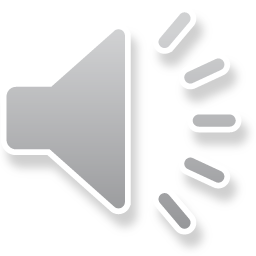 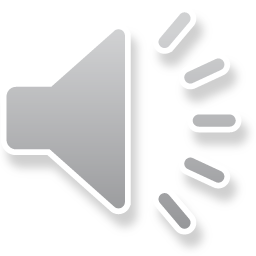 Schüler:innen lesen zu Hause Texte vor und nehmen es auf.
Posterpräsentation
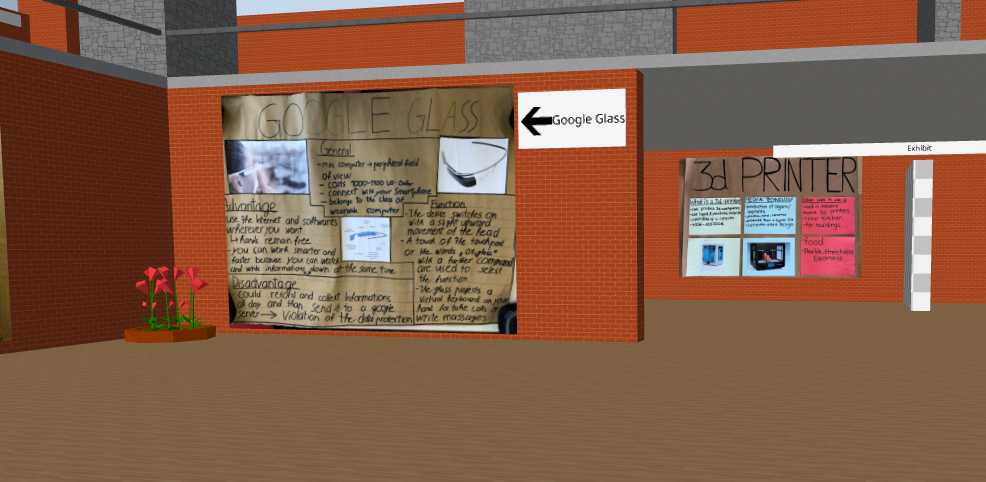 Let‘s record – Gruppen- und PArtnerarbeit
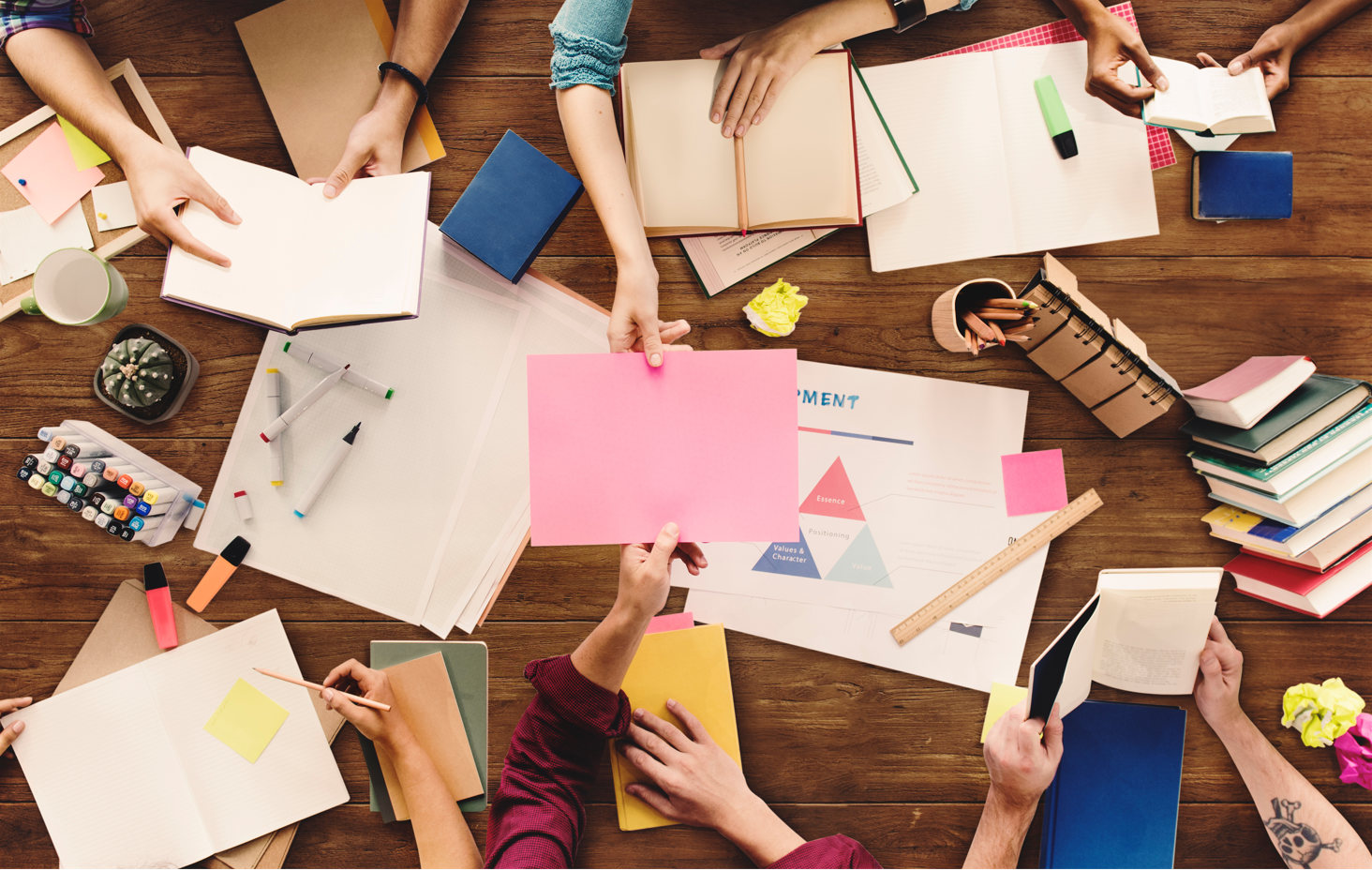 Nudging
Nudging
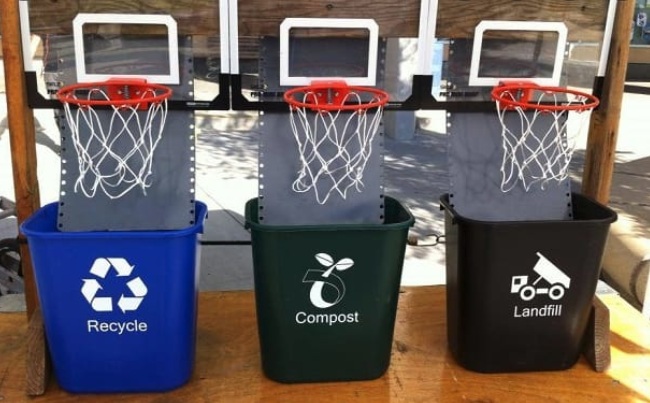 Nudging
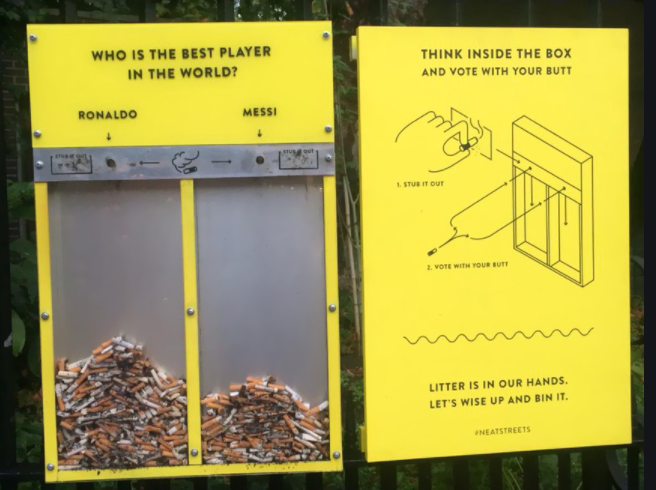 Nudging
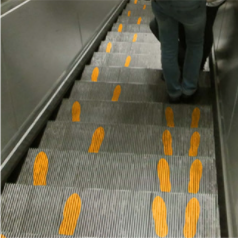 Let‘s record – Gruppen- und PArtnerarbeit
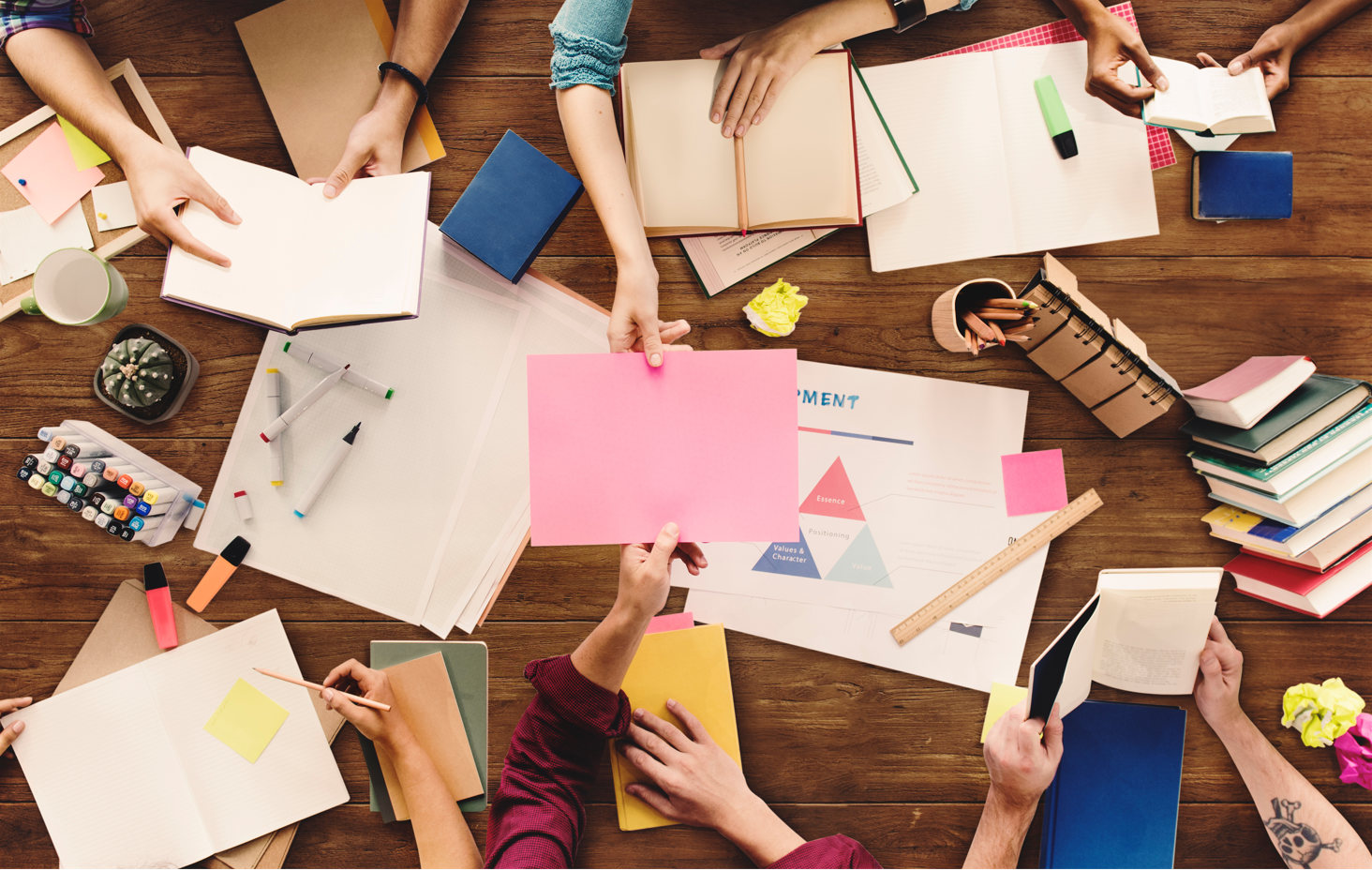 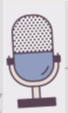 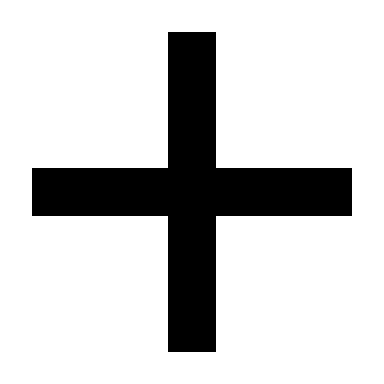 Gruppen- und Partnerarbeit manchmal aufnehmen lassen.
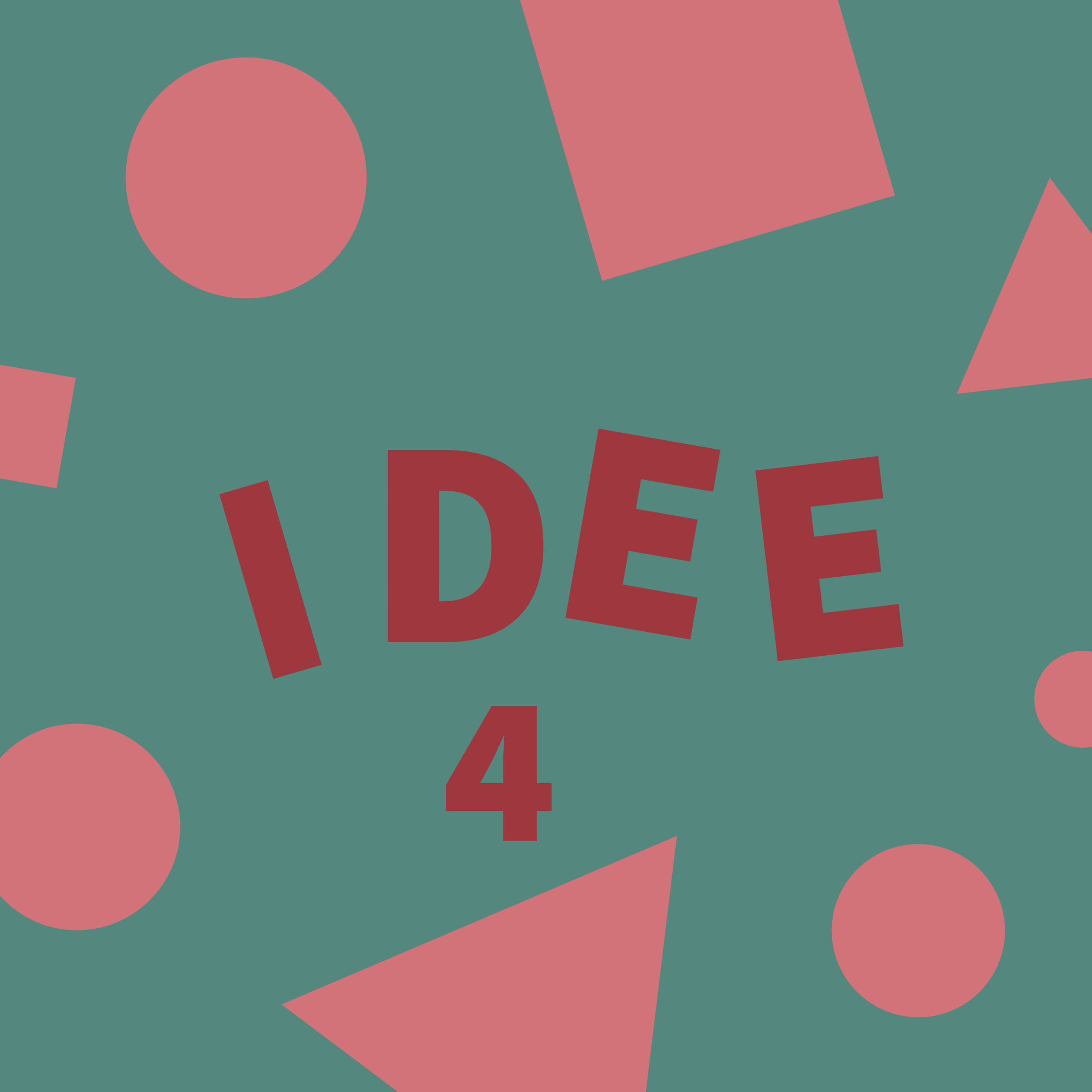 Let‘s record – digitaler Austausch
Let‘s record – digitaler Austausch
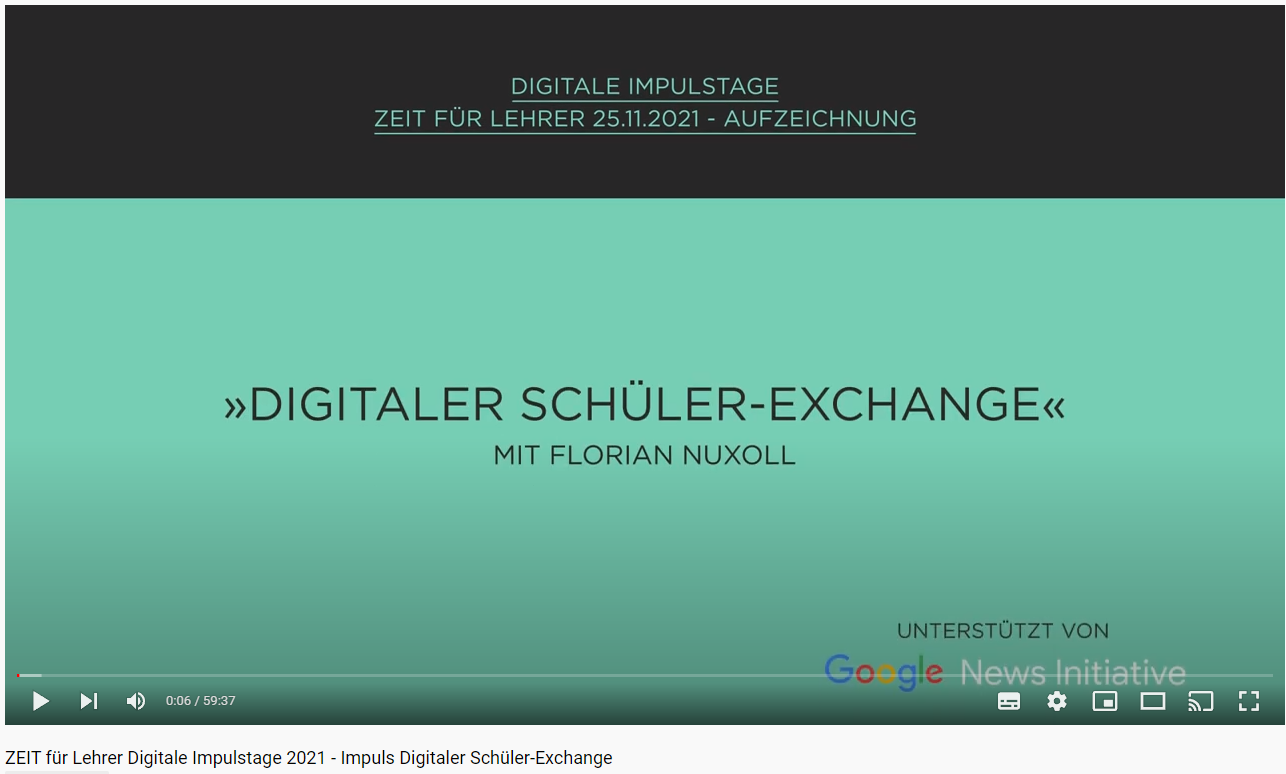 https://www.youtube.com/watch?v=IW4r36tvJiM
AudioFeedback geben
AudioFeedback geben
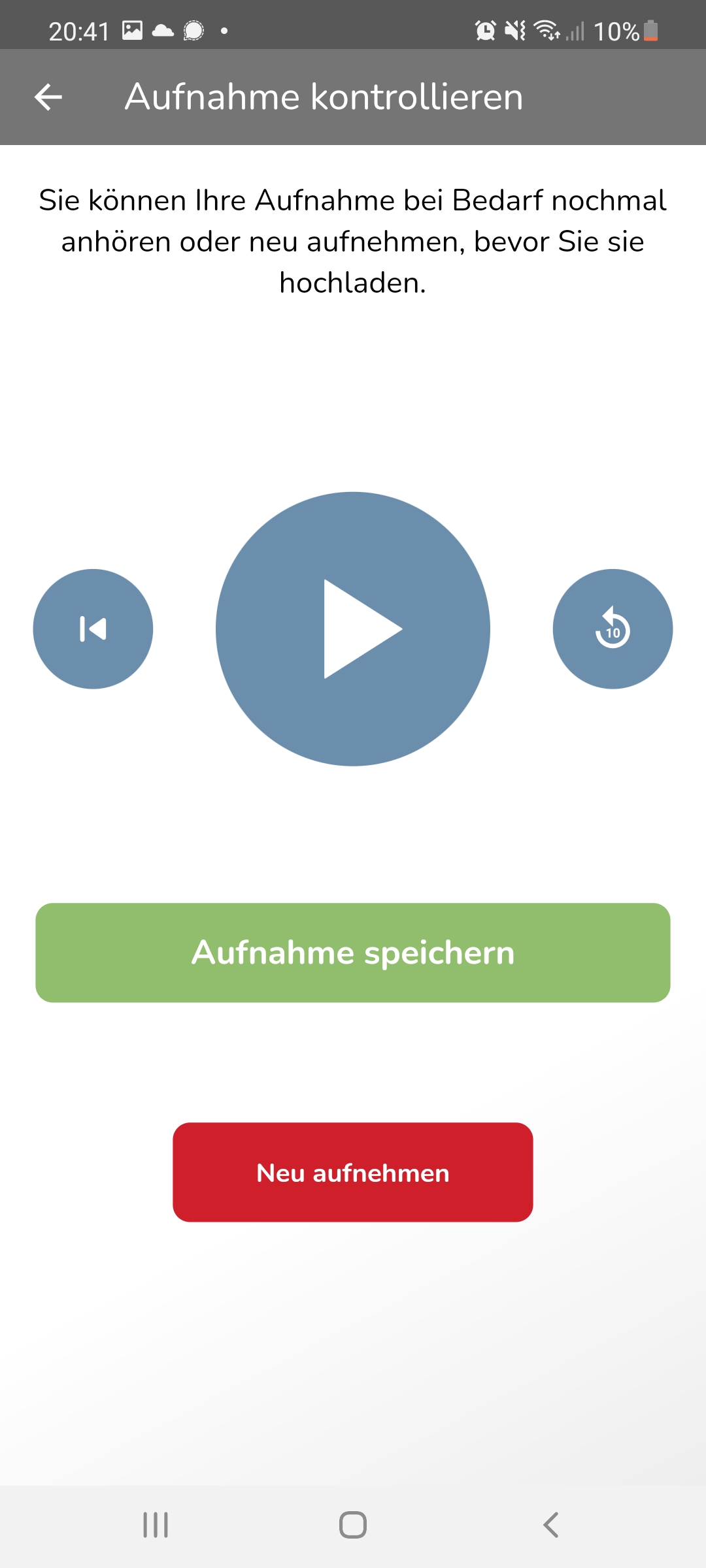 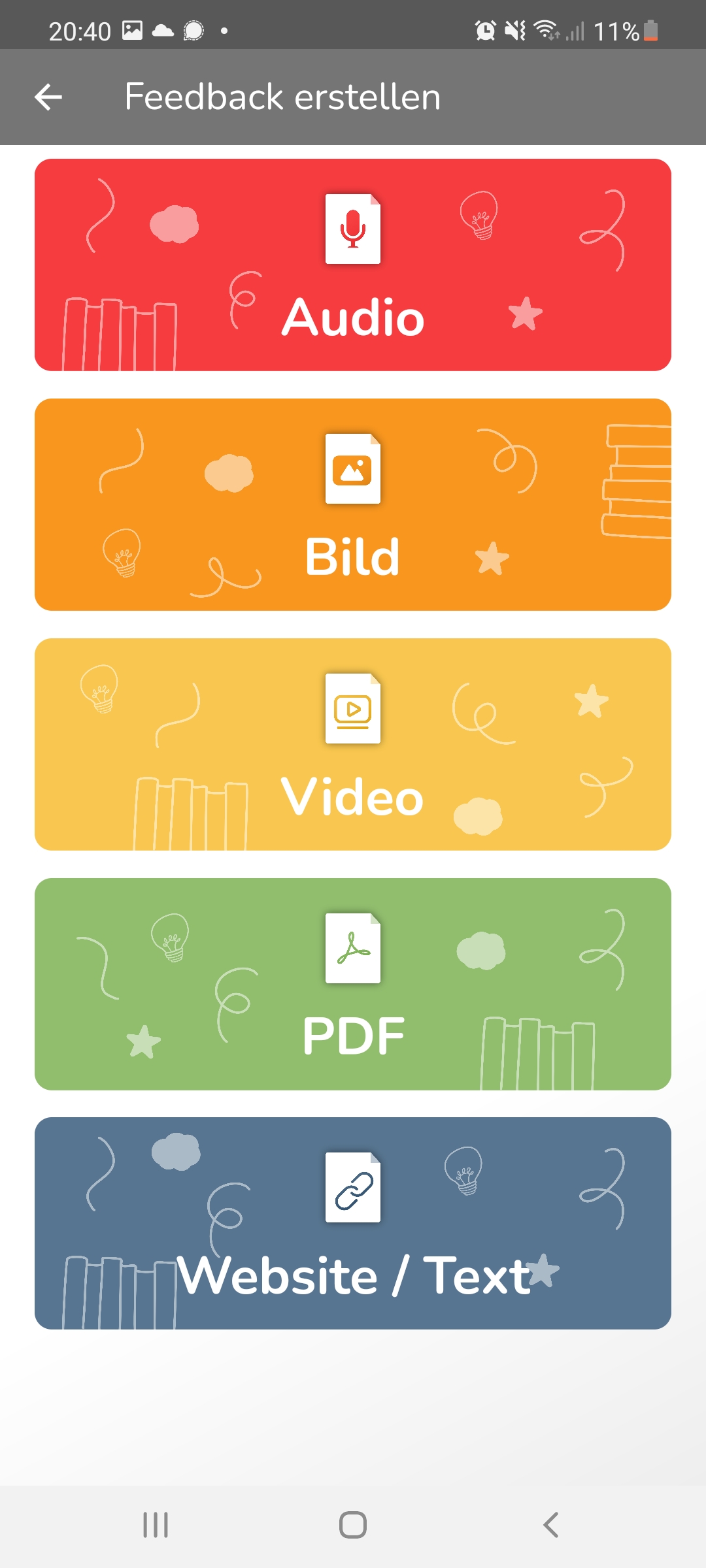 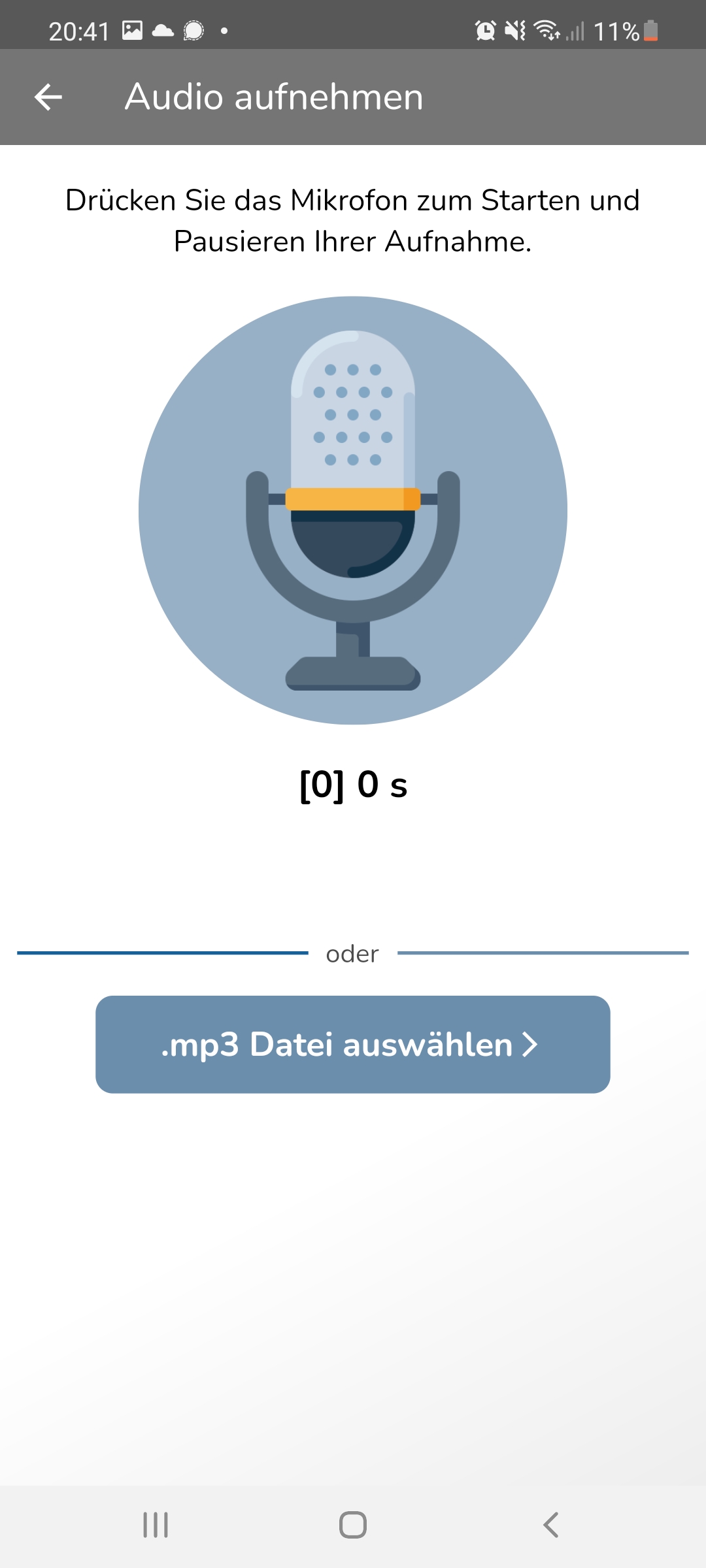 AudioFeedback geben
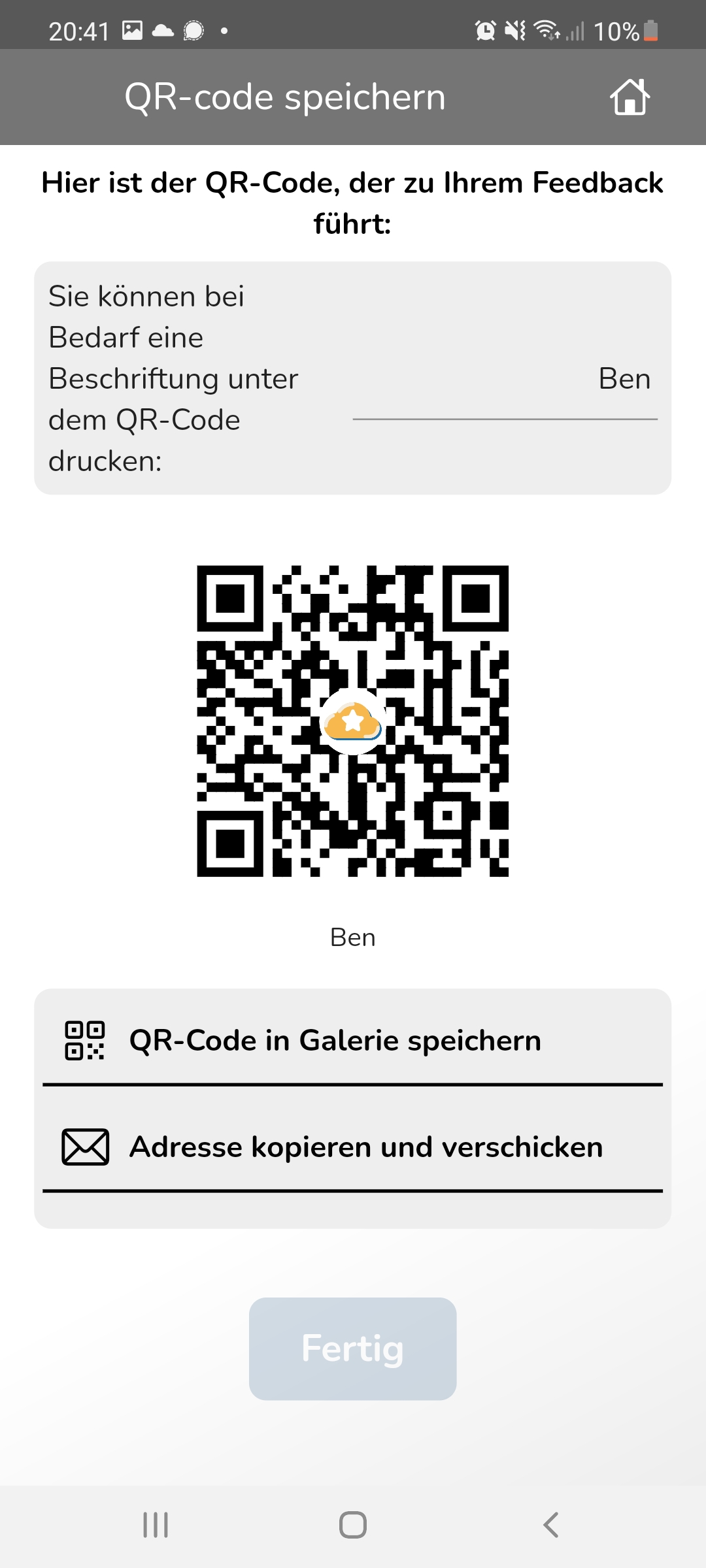 Geben Sie Audiofeedback!
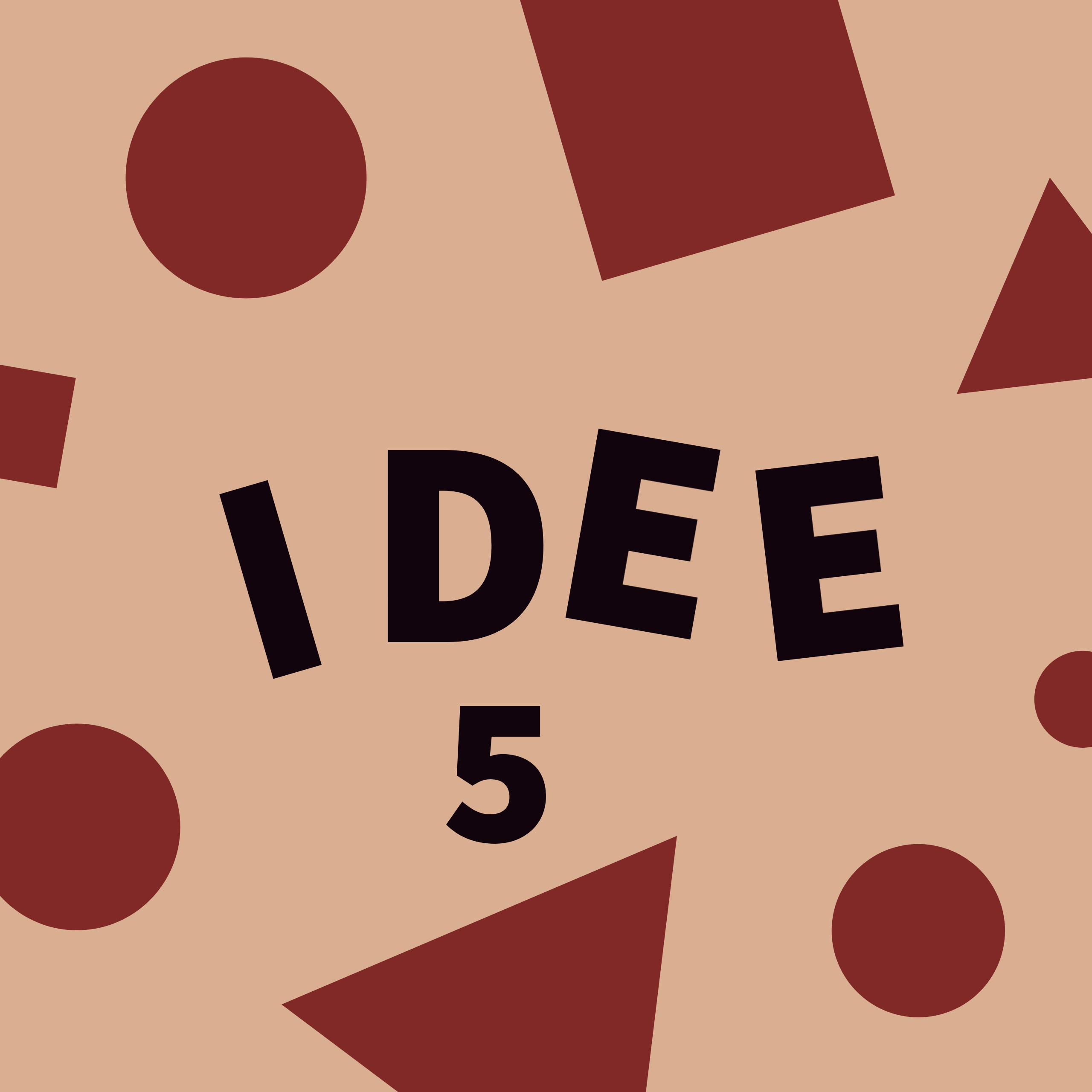 Geben Sie Audiofeedback!
Gruppen- und Partnerarbeit manchmal aufnehmen lassen.
Schüler:innen lesen zu Hause Texte vor und nehmen es auf.
Die Schüler:innen sollen einen engl. Podcast finden, der sie interessiert.
Einen Film, eine Episode oder einen YouTube Clip (mindestens 5 min lang)
-> Journal
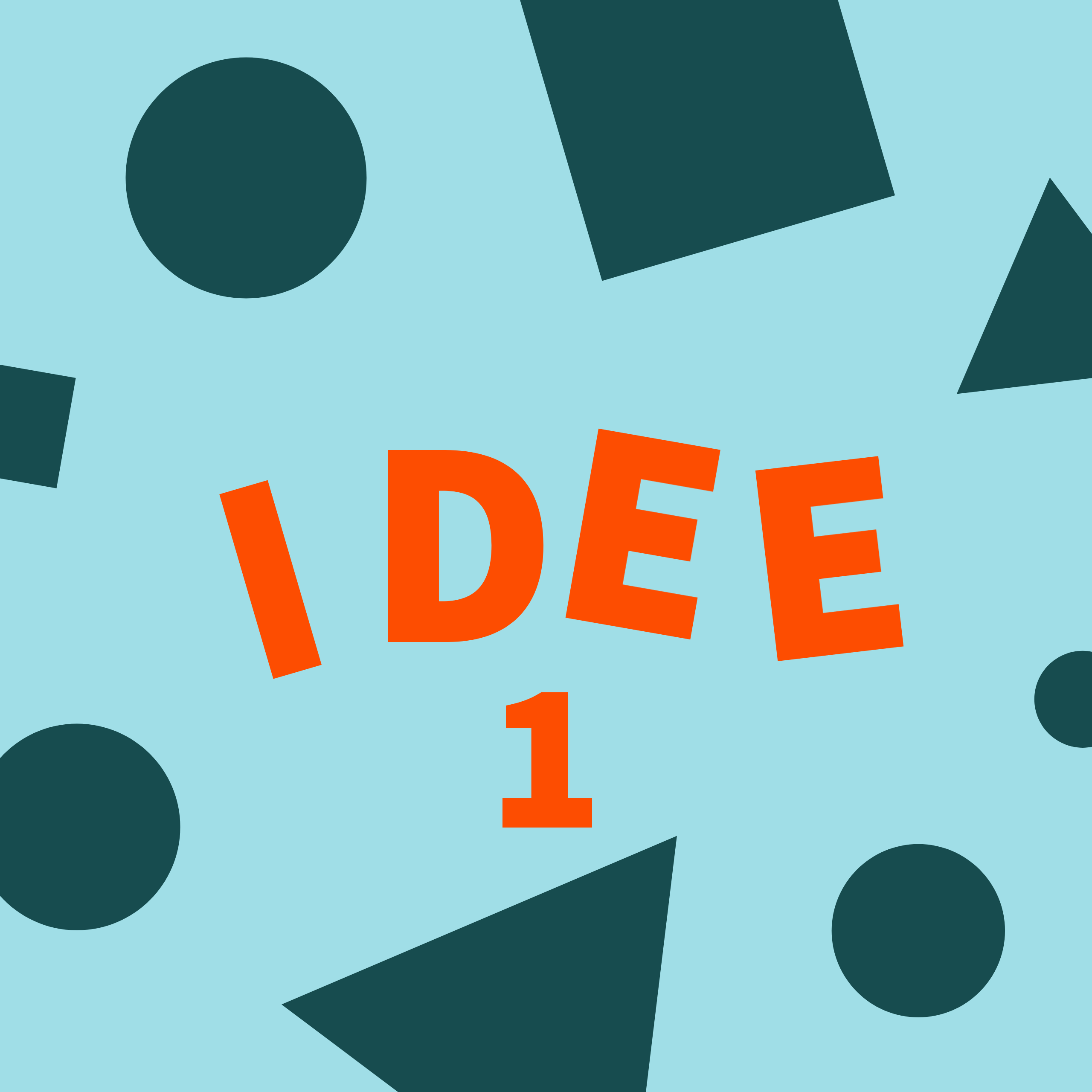 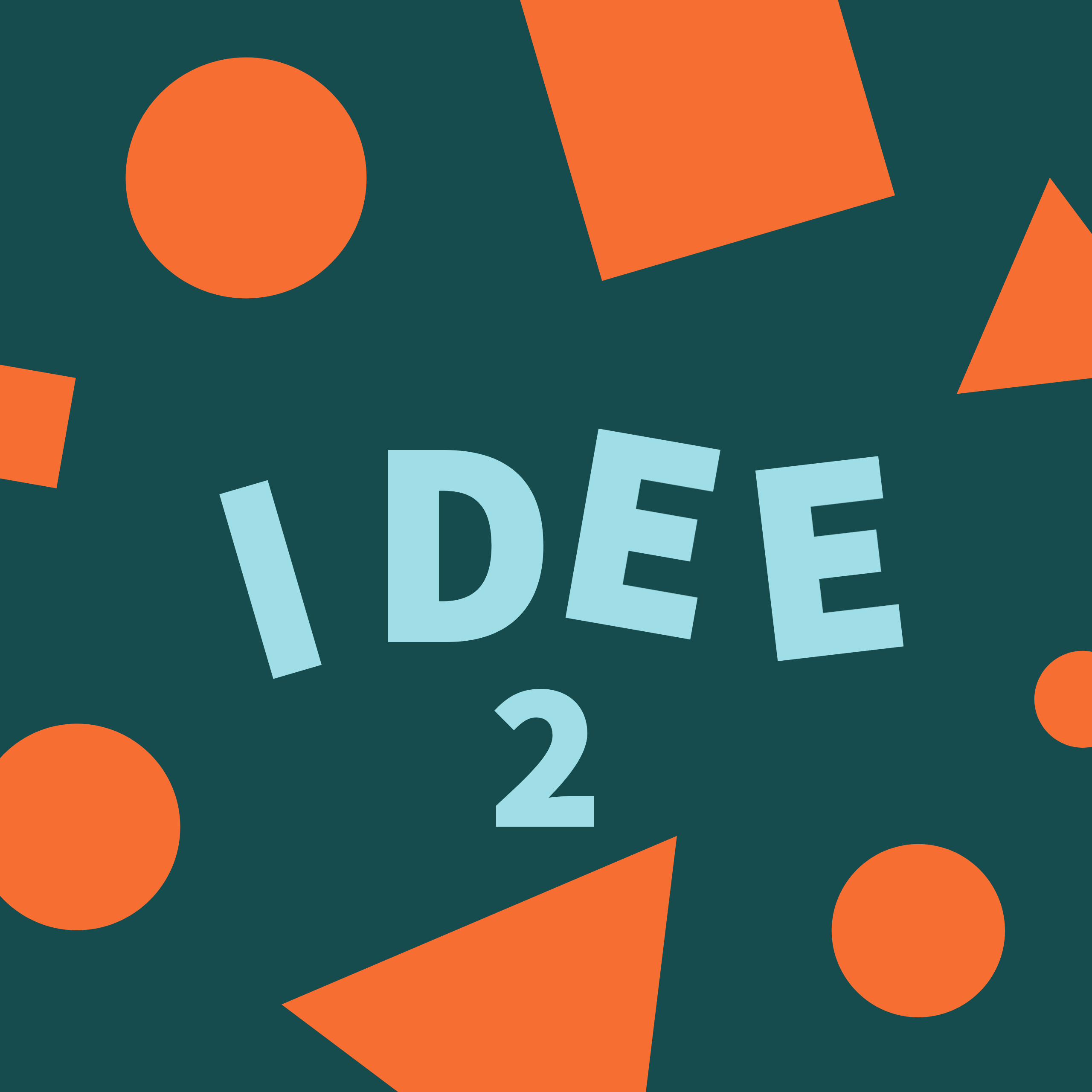 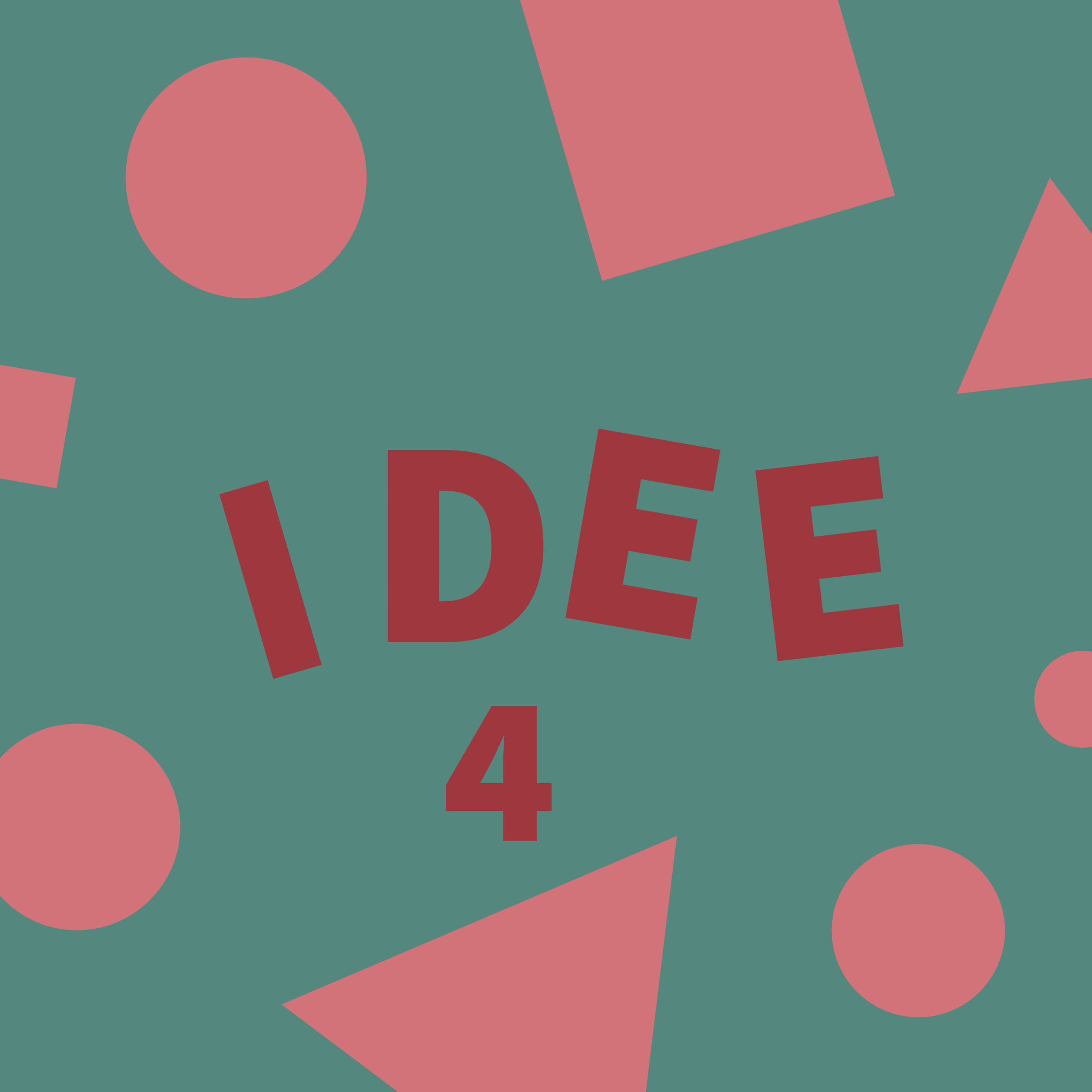 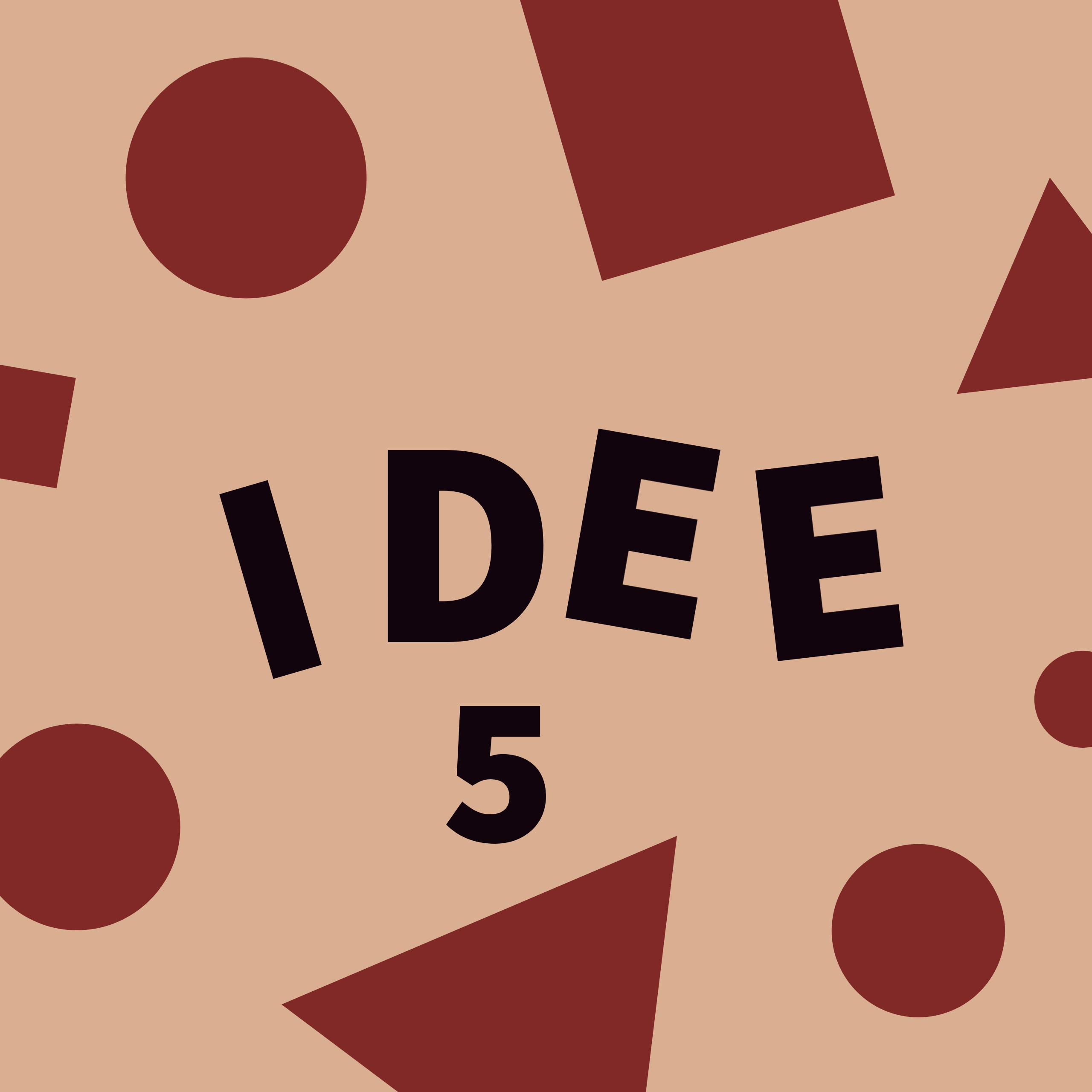 Cult of pedagogy
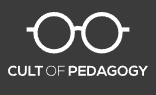 https://www.cultofpedagogy.com/pod/
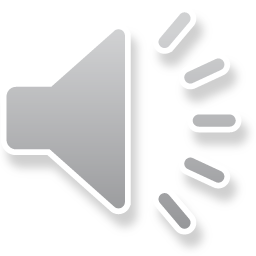 Cult of pedagogy
So let’s talk a little bit. One of the things you all have outlined in the post is three different facts sort of about the science of listening. And so let’s go through those and talk about, help our listeners understand how listening and the brain work together.
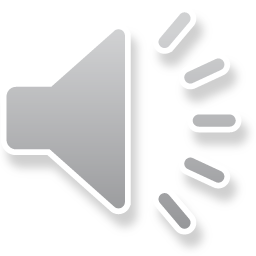 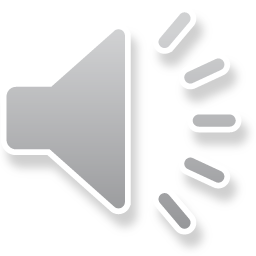 Cult of pedagogy
BRADY-MYEROV: Well, I’ll start. This is Monica. And if you think about listening, we’re all born listening. Everyone comes to school listening, and students come to learn how to read, write, and do arithmetic. But in fact, a lifetime of listening doesn’t make you a good listener, and there’s a lot of research around the fact that better listeners are better readers and better listeners are better learners. So it’s a good idea to pay attention to this important skill. So if you look specifically at listening and reading, you know I’m sure you’re all familiar with the Simple View of Reading formula developed by Gough and Tunmer, and it shows that word recognition, decoding, and language comprehension are both necessary to result in reading comprehension. And listening is a key part of that language comprehension.
Kontaktdaten / Weitere Infos
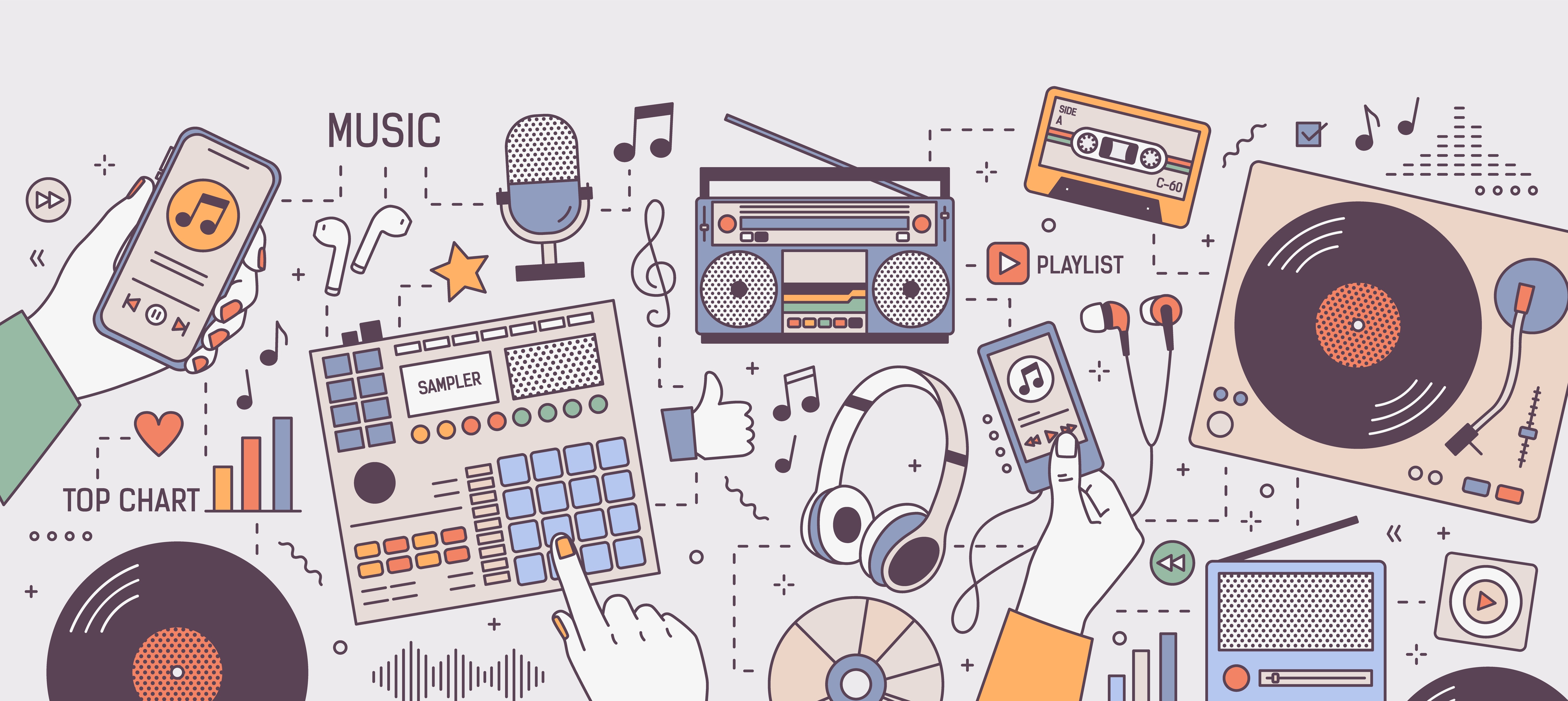 florian.nuxoll@gmx.net
medienwelten.schule
https://www.buzzsprout.com/1799023/
Twitter: @Herr_Nuxoll